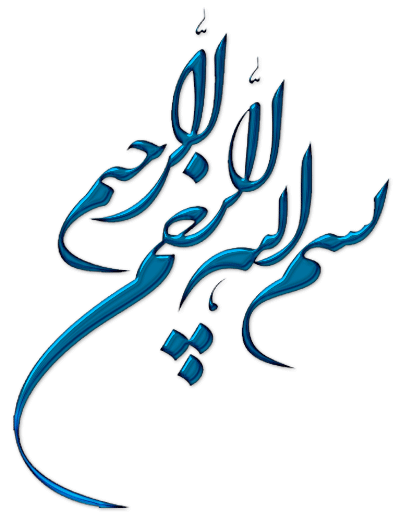 تا آنجا که بدانید ، به دیگران بیاموزید
مار صفت بر گنجینه علم حلقه مزنید
و 
     جویندگان را از این گنج سرشار بی بهره مسازید .

حضرت علی (ع)
چکیده محتوای درس جهت ارائه به روش اسلاید (power point)
درس : حسابداری صنعتی (2) 
تعداد واحد درسی   : 3 واحد
منبع درسی : حسابداری صنعتی (2) تالیف محمود عربی – نسرین فریور 
           از سری انتشارات دانشگاه پیام نور
تهیه کننده اسلاید :    دکتر سید حسن صالح نژاد
                                      عضو هیات علمی دانشگاه پیام نور
هدف درس :
هـدف از درس حسابداری صنعتـی (2) آشنــا ساختـن دانشجویان با نحوه هزینه یابی ضایعات در سیستم تعیین هزینه مراحـل تولید ، هزینــه یابی محصولات فرعی و مشترک ، حسابداری هزینه های استاندارد ، هزینه یابی مستقیم و تجزیه و تحلیل هزینه – حجم فعالیت و سـود است .
جایگاه درس :
حسابداری صنعتی (2) به ارزش 3 واحـد از دروس ترم پنجم دوره کارشناسی رشته حسابداری است . 
پیش نیاز این درس ، حسابداری صنعتی (1) به ارزش 3 واحـد از مجموعه دروس ترم چهارم است . 
این درس پیش نیـاز درس حسـابداری صنعتـی (3) از مجـموعه دروس ترم ششم کارشناسی حسابداری است .
طرح درس :
فصل اول 
			هزینه یابی مرحله ای پیشرفته
فصل دوم
			هزینه یابی محصولات فرعی و مشترک
فصل سوم 
			هزینه یابی استاندارد
فصل چهارم
			حسابداری هزینه یابی استاندارد
فصل پنجم 
			هزینه یابی جذبی و هزینه یابی مستقیم
فصل ششم 
			تجزیه و تحلیل هزینه – حجم – سود
فصل اول                  « هزینه یابی مرحله ای پیشرفته »
هدف های فراگیری آشنایی با :
 نحوه محاسبه قیمت تمام شده کالای ساخته شده در صورت وقوع ضایعات عادی و غیر عادی در مقاطع مختلف فرآیند تولید .
 نحوه تنظیم گزارش هزینه های تولید با فرض وجود ضایعات به روش های « میانگین » و « اولین صادره از اولین وارده » .
ضایعات :
در صورتی که مواد اولیه با گذر از فرآیند تولید تماما به کالای سالم تبدیل نگردد ، ضایعات بوجود خواهد آمد . ضایعات می تواند به روشهای زیر ایجاد شود :
	1- کالای معیوب غیر قابل برگشت به تولید (قراضه) : کالاهایی هستند که از فرآیند تولید سالم بیرون نیامده و فاقد مشخصات استاندارد هستند . اینگونه کالاها قابل بازسازی و تعمیر نیستند ، و ممکن است به ارزش بسیار ناچیز به فروش برسند .
	2- کالای معیوب قابل برگشت به تولید : کالاهایی هستند که فاقد مشخصات استاندارد بوده و از فرآیند تولید سالم بیرون نیامده اند . اما قابل تعمیر و بازسازی هستند و یا بعنوان مواد اولیه مجددا به خط تولید برگشت داده می شوند ، مانند ضایعات صنایع پلاستیکی .
3- پس مانده ها : در برخی از صنایع ، بخشی از مواد اولیه وارده به تولید بصورت زاید به دور ریخته می شود ، مانند پوسته برنج در کارخانه شالی کوبی و یا مواد زاید به جا مانده از سنگ معدن به هنگام جداسازی فلز از سنگ . در برخی از صنایع پس مانده ها دارای ارزش فروش هستند . 
4- افت : کاهشی است که در نتیجه تکمیل کالا در فرآیند تولید ایجاد می شود ، مانند تبخیر در کارخانه تولید شیر و یا آبرفتگی در صنایع نساجی و یا نشتی . 
5- خرده ریز (آشغال یا دورریز) : بخشی از مواد اولیه است که در نتیجه تولید محصول به صورت خرده ریز ظاهر می شود . مثل خاک اره در کارخانه چوب بری و یا چوبهای بریده شده در کارخانه مبل سازی . 
خرده ریز یا آشغال ممکن است دارای ارزش فروش باشد .
هزینه یابی ضایعات :
          از نظر هزینه یابی ، ضایعات به دو دسته تقسیم می شود : 
الف – ضایعات عادی : ضایعاتی است که غیر قابل اجتناب است و در فرآیند تولید به ناچار ایجاد می شود (مانند تبخیر) و میزان آن از قبل پیش بینی شده است .  
ب – ضایعات غیر عادی : ضایعاتی است که قابل اجتناب است و میزان آن از قبل پیش بینی نشده است و معمولا در اثر وقوع رویدادهای غیر عادی مانند قطع برق و یا خرابی ماشین آلات ایجاد می شود .
هزینه ضایعات عادی به عنوان یکی از اقلام هزینه های تولید تلقی شده و مانند هزینه های تولید (مواد و تبدیل ) با توجه به مقطع بروز ضایعات به واحدهای سالم تخصیص می یابد .
در صورتی که ضایعات عادی بطور مستمر و یکنواخت و یا در ابتدای فرآیند تولید ایجاد شود ، هزینه ضایعات عادی به تمام واحدها اعم از واحدهای تکمیل شده انتقال یافته و موجودی کالای در جریان ساخت آخر دوره تخصیص می یابد . برای تحقق این امر ، تعداد ضایعات عادی در جدول معادل آحاد تکمیل شده ارائه نمی شود تا اینکه هزینه ضایعات عادی به طور خودکار تسهیم شود . 
در صورتی که ضایعات عادی در انتهای فرآیند تولید ایجاد شود (شناسایی شود ) ، تعداد ضایعات عادی در جدول معادل آحاد تکمیل شده منظور و هزینه ضایعات عادی فقط به کالای تکمیل شده تخصیص می یابد . 
در صورتی که ضایعات عادی در مقطع خاصی از فرآیند تولید ایجاد یا شناسایی شود ، در جدول معادل آحاد تکمیل شده محاسبه ، و هزینه ناشی از آن بین کالای تکمیل شده و کالای درجریان ساخت ( در صورتی که از نقطه بازرسی گذشته باشد ) به نسبت تسهیم می شود .
اگرچنانچه ضایعات عادی دارای ارزش فروش باشد ، مبلغ فروش برآوردی ضایعات از کل هزینه های تولید کسر و به عنوان موجودی ضایعات در دفاتر ثبت می شود .
در مورد ضایعات غیر عادی ؛  صرفنظر از مقطع بروز ضایعات ، تعداد واحدهای ضایع شده در جدول معادل آحاد تکمیل شده محاسبه می شود . سپس در جدول تخصیص هزینه های تولید ، قیمت تمام شده واحدهای ضایع شده مانند کالای سالم محاسبه شده و بعنوان زیان ناشی از ضایعات در دفاتر ثبت و در صورت سود و زیان دوره مالی منعکس می گردد .
همچنین اگر ، ضایعات غیر عادی دارای ارزش فروش باشد ، ارزش برآوردی فروش واحدهای ضایع شده محاسبه شده و از کل زیان ناشی از ضایعات کسر و بعنوان موجودی ضایعات در دفاتر منعکس می شود .
جدول 1-1 نحوه هزینه یابی ضایعات را بطور خلاصه نشان می دهد :
حل مسائل نمونه فصل اول
حل مساله 11-1
حل مساله 12-1
هزینه ضایعات :                      5778 = [(0157/10 ×5/192) + (10× 385)]
حل مساله 13-1
حل مساله 14-1
حل مساله 15-1
حل مساله 16-1 :
4) نحوه تخصیص هزینه ها :
کالای تکمیل شده و انتقال یافته (45/35×40000)                                            1418000	
ضایعات عادی (5/27×2200) = (25/2×2200) + (7/5×1540)	                    74228
بهای تمام شده واحدهای تکمیل شده و انتقال یافته                                           1492228
ارزش کالای در جریان ساخت پایان دوره 
(5/27 × 4000) + (25/2 × 2000) + (7/5×800) + 119060
ضایعات غیر عادی   (5/27 × 1800) + 25/2 × 1800) + (7/5 × 1260)  60732
جمع هزینه های تخصیص یافته                                1672020
تعداد واحدهایی که به نقطه 70% رسیده اند :         
 44000 = ( موجودی آخر دوره ) 4000 – 48000
5) الف – ضایعات عادی به قیمت تمام شده کالای سالم (اعم از کالای ساخته شده و در جریان ساخت ) اضافه می شود . بنابراین بعنوان قیمت تمام شده کالای فروش رفته در صورت سود و زیان و بعنوان موجودیهای جنسی در ترازنامه ارائه می شود . 
ب – زیان ناشی از ضایعات غیر عادی در صورت سود و زیان ارائه می شود . 
ج – بعنوان موجودی جنسی در ترازنامه ارائه می شود .
د – بعنوان موجودی جنسی درترازنامه ارائه می شود .
حل مساله 17-1
طریق اول : زمانی مناسب است که واحدهای ضایع شده از نوع ضایعات عادی باشد و دارای ارزش برآوردی بازار باشد . ارزش کل واحدهای ضایع شده (600 = 6/0 × 1000) محاسبه می شود و به عنوان قیمت تمام شده واحدهای ضایع شده از کل هزینه های تولید کسر می شود . 
طریق دوم : زمانی مناسب است که واحدهای ضایع شده از نوع ضایعات عادی بوده و دارای ارزش برآوردی باشد . و بخواهیم باقی مانده هزینه ضایعات عادی را بعنوان هزینه سربار منظور کنیم . 
طریق سوم : زمانی مناسب است که واحدهای ضایع شده از نوع ضایعات غیر عادی ؛ و دارای ارزش برآوردی بازار باشند ، و یک یا چند نفر از کارکنان مسئول ایجاد چنین ضایعاتی شناخته شوند ، در این صورت به حساب بدهی آنان منظور می گردد .
حل مساله 18-1
حل مساله 19-1
حل مساله 20-1
حل مساله 21-1
حل مساله 22-1
حل مساله 23-1
حل مساله 24-1
حل مساله 25-1
حل مساله 26-1
حل مساله 27-1
حل مساله 28-1
حل مساله 29-1
حل مساله 30-1
حل مساله 31-1
فصل دوم             « هزینه یابی محصولات فرعی و مشترک »
هدف های فراگیری آشنایی با :

روشهای مختلف هزینه یابی محصولات مشترک 

روش های مختلف هزینه یابی محصولات فرعی
هزینه یابی محصولات مشترک :
محصولات مشترک محصولاتی هستند که در پایان یک یا چند مرحله تولیدی مشترک (نقطه تفکیک ) بطور همزمان تولید می شوند . در صورتی که محصولی از ارزش نسبی بازار بسیار پایین تری نسبت به بقیه محصولات برخوردار باشد ، محصول فرعی نامیده شده و بقیه محصولات اصلی می شوند . هزینه های تولید مرحله و یا مراحل تولیدی مشترک ، هزینه های مشترک نامیده می شود و باید بین محصولات مشترک تسهیم گردد .
برای تسهیم هزینه های مشترک بین محصولات مشترک (اصلی) سه روش اساسی وجود دارد که عبارتند از :
الف – تسهیم هزینه های مشترک با استفاده از قیمت فروش محصولات ، که به سه روش فرعی تقسیم می شود :
1- روش ارزش نسبی فروش در نقطه تفکیک : بر اساس این روش هزینه های مشترک به نسبت مبلغ فروش برآوردی محصولات در نقطه تفکیک تسهیم می شود .
برای مثال فرض می شود اطلاعات زیر از شرکت تولیدی خزر در دست است :
میزان تولید محصولات مشترک الف و ب : به ترتیب 1000 واحد و 2000 واحد است . 
قیمت فروش محصولات در نقطه تفکیک ، الف واحدی 1000 ریال و ب واحدی 500 ریال است . کل هزینه های مشترک 1000000 ریال است مطلوبست تسهیم هزینه های مشترک بر اساس روش ارزش مبنی فروش در نقطه تفکیک .
روش ارزش خالص بازیافتنی (روش قیمت فرضی بازار ) : بر اساس این روش هزینه های مشترک به نسبت ارزش خالص بازیافتنی (مبلغ فروش نهایی پس از کسر هزینه های انفرادی ) محصولات تسهیم می شود . 
برای مثال فرض می شود اطلاعات زیر از شرکت تولیدی مازند در دست است :
3- روش درصد کلی حاشیه فروش ناخالص : در این روش ، هزینه های مشترک به نسبت درصد کلی حاشیه فروش ناخالص (فروش نهایی پس از کسر هزینه های مشترک و هزینه های انفرادی ) بین محصولات مشترک تسهیم می گردد. 
برای مثال فرض می شود اطلاعات شرکت تولیدی مازند (مثال قبلی ) در دست است . با استفاده از این اطلاعات ، تسهیم هزینه های مشترک به روش درصد کلی حاشیه فروش ناخالص به ترتیب زیر خواهد بود : 
ابتدا درصد کلی حاشیه فروش ناخالص (درصد کلی سود ناویژه ) محاسبه می شود سپس هزینه های مشترک تسهیم می شود . 
جدول محاسبه درصد کلی سود ناویژه 
فروش کل                      2000000
کسر می شود کل بهای تمام شده کالای فروش رفته :
هزینه های مشترک       1000000
هزینه های انفرادی          500000                1500000
سود ناویژه                                                    500000
1 =  500000  = سود ناویژه = درصد کل سود ناویژه
                                            4     2000000       فروش       
جدول تسهیم هزینه های مشترک به روش درصد کلی سود ناویژه 
شرح                                               محصول الف         محصول ب                   کل	
فروش                                               1000000	           1000000	    2000000	
سود ناویژه به میزان 25%                     (250000)             (250000)              (500000)
قیمت تمام شده کالای فروش رفته       750000                750000                1500000
کسر می شود هزینه های انفرادی        (200000)             (300000)               (500000)
سهم از هزینه های مشترک                  550000                450000                 1000000
ب ) تسهیم هزینه های مشترک بر اساس مقادیر فیزیکی ، که به روش فرعی تقسیم می شود .
1- روش مقداری : در این روش ، هزینه های مشترک به نسبت مقادیر محصولات تولید شده بین آنها تسهیم می شود . 
برای مثال فرض می شود اطلاعات شرکت تولیدی خزر (مثال قبلی) در دست است . با استفاده از این اطلاعات ، تسهیم هزینه های مشترک به روش مقداری (فیزیکی) به صورت زیر است : 

جدول تسهیم هزینه های مشترک  به روش مقداری
2- روش میانگین بهای تمام شده یک واحد : در این روش ، از تقسیم هزینه های مشترک به کل مقادیر محصولات تولید شده ، میانگین بهای تمام شده هر واحد محصول تولید شده بدست می آید ، سپس سهم هر محصول از هزینه های مشترک ، از طریق حاصل ضرب تعداد محصول مورد نظر تولید شده در میانگین بهای تمام شده هر واحد بدست می آید . 
برای مثال فرض می شود اطلاعات شرکت تولیدی خزر (مثال قبلی ) در دست است . با استفاده از این اطلاعات ، تسهیم هزینه های مشترک به روش میانگین بهای تمام شده یک واحد به صورت زیر است :
3000 واحد  = 2000 واحد محصول + 1000     واحد محصول الف
میانگین بهای تمام شده یک واحد                       3/333 = 3000 واحد ÷ 1000000 ریال 
بهای تمام شده محصول الف از نظر هزینه های مشترک    333333 = 3/333 × 1000 واحد
بهای تمام شده محصول ب از نظر هزینه های مشترک    666667 = 3/333 × 2000 واحد
بنابراین تسهیم هزینه های متشرک در روش های مقداری و میانگین ساده بهای تمام شده یک واحد به نتیجه واحدی منتج می شود .
3- روش میانگین موزون : در این روش برای هزینه های تولید هر یک از محصولات ضرایبی در نظر گرفته می شود سپس هزینه های مشترک بین محصولات تسهیم می گردد . 
برای مثال فرض می شود اطلاعات زیر از شرکت تولیدی گیل در دست است . میزان تولید محصولات الف و ب به ترتیب 1000 واحد و 2000 واحد است . هزینه های مشترک جمعا 1000000 ریال است . میزان مصرف مواد خام برای محصول الف 3 واحد و برای محصول ب 2 واحد است . نحوه تسهیم هزینه های مشترک به روش میانگین موزون به ترتیب زیر است .
ج) روش نگهداری حساب موجودی ها به ارزش خالص بازیافتنی و عدم تسهیم هزینه های مشترک : در این روش هزینه های مشترک بین محصولات مشترک تسهیم نمی شود و حساب موجودی ها به ارزش خالص بازیافتنی (ارزش فروش نهایی محصولات پس از کسر هزینه های انفرادی ) در دفاتر نگهداری می شود .  این روش از نظر استانداردهای حسابداری مالی مردود است .
هزینه یابی محصولات فرعی 
محصولات فرعی محصولاتی هستند که همزمان با تولید محصولات اصلی ، تولید می شوند و از ارزش نسبی بسیار پائینی برخوردار هستند . مانند سبوس برنج در کارخانه شالی کوبی و یا کنجاله دانه های روغنی در کارخانه روغن کشی . 
برای هزینه یابی محصولات فرعی روشهای متفاوتی وجود دارد که می توان آنها را به دودسته کلی تقسیم نمود : 
الف – دسته اول : هیچگونه هزینه مشترک به محصولات فرعی اختصاص نمی یابد و درآمد حاصل از فروش محصولات فرعی به یکی از اشکال زیر در صورت حساب سود و زیان ارائه می شود :
سایر درآمدها 
کاهش در هزینه های تولید 
فروش
کاهش در بهای تمام شده کالای فروش رفته
ب) دسته دوم : بخشی از هزینه های مشترک به حساب قیمت تمام شده از محصول فرعی منظور می شود که به دو روش فرعی تقسیم می شود :
روش ارزش بازار (قیمت فروش) : بر اساس این روش ، قیمت فروش برآوردی محصول فرعی از هزینه های مشترک کسر می شود و به حساب موجودی محصول فرعی منظور می گردد . 
روش هزینه یابی معکوس : بر اساس این روش ، سهم محصول فرعی از هزینه های مشترک بصورت زیر محاسبه می شود :
قیمت فروش برآوردی محصول فرعی                      X
کسر می شود :
هزینه های اداری و فروش                                     (X)
سود مورد انتظار مدیریت                                      (X)
هزینه های انفرادی محصول فرعی                         (X)   
سهم محصول فرعی از هزینه های مشترک             (X)
حل مسائل نمونه فصل دوم
حل مساله (1-2)
حل مساله (2-2)
حل مساله (3-2)
حل مساله (4-2)
حل مساله (5-2)
تسهیم هزینه های مشترک به سه محصول مشترک الف و ب و ج 
هزینه مشترک تخصیص یافته به محصول فرعی – هزینه های دایره (1) = هزینه مشترک قابل تخصیص به سه محصول اصلی 
                                                                                         800000 – 8000000 = 7200000
حل مساله (6-2)
تسهیم هزینه های مشترک بین محصول اصلی آلفا و محصولات فرعی بتا و گاما :
حل مساله (7-2)
حل مساله (8-2)
حل مساله (9-2)
حل مساله (10-2)
حل مساله (11-2)
برای پاسخ به این سوال که آیا شرکت برای محصول م عملیات تولیدی بیشتر ی انجام دهد یا خیر می توان از ارزش خالص بازیافتنی استفاده نمود اما آنچه که واضح است این است که شرکت برای عملیات بیشتر بعد از نقطه تفکیک 22000 ریال برای هر تن محصول م هزینه می کند ، در صورتی که قیمت بازار آن تنها 150000 ریال افزایش می یابد پس انجام عملیات بیشتر برای محصول م بعد از نقطه تفکیک مقرون صرفه نیست . 
برای قسمت دوم ، مسئله مشخص نکرده است که از کدام روش هزینه مشترک فقط بین محصولات «و» و «ن» تسهیم گردد لذا با توجه به اطلاعات مساله از روش ارزش خالص بازیافتنی استفاده شده است .
فصل سوم                        « هزینه یابی استاندارد »
هدف های فراگیری آشنایی با :

مفاهیم کلی هزینه یابی استاندارد 
انحرافات مواد ، دستمزد و سربار از استانداردها 
انحرافات  نرخ ، ترکیب و بازده مواد
انحرافات نرخ ، ترکیب و بازده دستمزد
مفهوم هزینه استاندارد :
هزینه استاندارد عبارت است از هزینه تولید یک واحد محصول بر اساس مشخصات استاندارد مواد ، دستمزد و سربار ساخت . بطور کلی استاندارد ها به دو دسته تقسیم می شود : 
الف – استانداردهای اساسی . که ثابت و دائمی هستند و تا زمانیکه روش ساخت کالا تغییر نکند ، تغییر نمی یابند . مثل ، مواد مورد نیاز برای تولید یک واحد محصول و یا زمان استاندارد برای تولید یک واحد محصول . 
ب – استانداردهای جاری که برای دوره کوتاه مدت هستند مانند هزینه نرخ مواد ، نرخ دستمزد و سربار . در هزینه یابی استاندارد از هزینه های مواد ، دستمزد و سربار استاندارد برای قیمت تمام شده محصول استفاده می شود و از طریق مقایسه هزینه های واقعی با هزینه های استاندارد ، انحرافات تعیین و تجزیه و تحلیل می شود . 
در صورتیکه هزینه های واقعی کمتر از هزینه های استاندارد باشد انحراف مساعد ، و در غیر این صورت انحراف نامساعد نامیده می شود .
انحرافات مواد اولیه :
انحراف کل مواد اولیه ، اختلاف بین هزینه  واقعی و استاندارد مواد مصرف شده است که به منظور تجزیه و تحلیل بیشتر و کمک  به هدف های سیستم کنترل مدیریت به دو جزء تقسیم می شود . به ترتیب زیر :

هزینه استاندارد مواد اولیه برای تولید واقعی                                      هزینه واقعی مواد اولیه 

انحراف کل مواد اولیه 
انحراف نرخ مواد مصرف شده                                            انحراف مصرف مواد اولیه 

(نرخ واقعی مواد – نرخ استاندارد مواد) مواد اولیه مصرف شده = انحراف نرخ مواد مصرف شده 
(مواد استاندارد مورد – مواد اولیه مصرف شده ) نرخ استاندارد مواد = انحراف مصرف مواد 
نیاز برای تولید واقعی
انحرافات دستمزد مستقیم :
انحراف کل دستمزد مستقیم ، اختلاف بین هزینه واقعی و استاندارد دستمزد مستقیم است که به دو جزء به ترتیب زیر تقسیم می شود : 
هزینه استاندارد دستمزد مستقیم برای تولید واقعی                                هزینه واقعی دستمزد مستقیم

انحراف کل دستمزد مستقیم 
انحراف نرخ دستمزد                                                                         انحراف کارایی دستمزد

( نرخ واقعی دستمزد – نرخ استاندارد دستمزد ) ساعات کارکرد واقعی = انحراف نرخ دستمزد 
(ساعات استاندارد  برای تولید واقعی  – ساعات کارکرد واقعی ) نرخ استاندارد دستمزد = انحراف کارایی دستمزد
انحرافات هزینه سربار :
تجزیه و تحلیل انحرافات هزینه سربار به دو صورت انجام می شود :
الف – با فرض اینکه هزینه های سربار متغیر و ثابت در دو حساب جداگانه تفکیک گردند :
در اینصورت انحراف کلی سربار متغیر اختلاف بین سربار متغیر واقعی و جذب شده خواهد بود که به ترتیب زیر قابل تجزیه است :
سربار متغیر جذب شده به تولید بر اساس ساعات کارکرد استاندارد                       سربار متغیر واقعی

انحراف کل سربار متغیر 

انحراف کارایی سربار متغیر                                                                  انحراف هزینه سربار متغیر

(نرخ استاندارد سربار متغیر × ساعات کارکرد واقعی) – سربار متغیر واقعی = انحراف هزینه سربار متغیر 
(ساعات استاندارد – ساعات کارکرد واقعی ) نرخ استاندارد سربار متغیر = انحراف کارایی سربار متغیر 
برای تولید واقعی
انحراف کل سربار ثابت نیر اختلاف بین سربار ثابت واقعی و جذب شده است که به ترتیب زیر تجزیه می شود : 

        سربار ثابت جذب شده به تولید                                                 سربار ثابت واقعی
انحراف کل سربار ثابت
                        انحراف حجم                                                          انحراف هزینه سربار ثابت

سربار ثابت بودجه شده – سربار ثابت واقعی = انحراف هزینه سربار ثابت 
سربار ثابت جذب شده به تولید – سربار ثابت بودجه شده = انحراف حجم
بر اساس زمان استاندارد برای تولید واقعی 
ب- با فرض آنکه سربار متغیر و ثابت ساخت در یک حساب ترکیب شوند .
انحراف کل سربار از اختلاف بین سربار واقعی ساخت و سربار جذب شده به تولید بر اساس ساعات استاندارد برای تولید واقعی محاسبه به شرح زیر تجزیه می شود . 

                     سربار جذب شده به تولید بر اساس
                      ساعات استاندارد برای تولید واقعی                               سربار واقعی ساخت 
روش یک انحرافی ←                                    انحراف کل سربار
روش دو انحرافی ←                انحراف حجم                                     انحراف قابل کنترل 

روش سه انحرافی ←                انحراف حجم           انحراف کارایی                             انحراف هزینه

روش چهار انحرافی ←          انحراف حجم            انحراف کارایی      انحراف هزینه         انحراف هزینه 
                                                                                                             سربار ثابت              سربار متغیر
روش دو انحرافی : در این روش انحراف کل سربار به دو انحراف جزئی تقسیم می شود : 
بودجه مجاز بر اساس ساعات استاندارد برای تولید واقعی – هزینه سربار واقعی = انحراف قابل کنترل 
[ ( نرخ استاندارد × ساعات استاندارد )  سربار ثابت بودجه شده ] = بودجه مجاز بر اساس ساعات استاندارد 
             سربار متغیر     برای تولید واقعی                                                                    برای تولید واقعی 
سربار جذب شده به تولید بر اساس – بودجه مجاز بر اساس ساعات استاندارد = انحراف حجم 
                          ساعات استاندارد برای تولید واقعی          برای تولید واقعی 
انحراف حجم به صورت زیر نیز قابل محاسبه است :
( ساعات استاندارد برای تولید واقعی – ظرفیت عادی ) نرخ استاندارد سربار ثابت= انحراف حجم

روش سه انحرافی : در این روش ، انحراف قابل کنترل به دو انحراف جزئی تر تقسیم می شود و انحراف حجم مانند روش دو انحرافی محاسبه می گردد . 
بودجه مجاز بر اساس ساعات کارکرد واقعی – هزینه سربار واقعی = انحراف هزینه
بودجه مجاز بر اساس ساعات استاندارد – بودجه مجاز بر اساس ساعات کارکرد واقعی = انحراف کارایی برای تولید واقعی 
انحراف کارایی در این روش به صورت زیر نیز قابل محاسبه است :
(ساعات استاندارد برای تولید واقعی – ساعات کارکرد واقعی ) نرخ استاندارد سربار متغیر = انحراف کارایی
روش چهار انحرافی : در این روش انحرافات حجم و کارایی مانند روش سه انحرافی محاسبه می شود و انحراف هزینه به دو انحراف هزینه سربار متغیر و انحراف هزینه سربار ثابت تجزیه می شود . 
انحرافات نرخ ، ترکیب و بازده مواد : 
در صورتیکه شرکت تولیدی بیش از یک نوع مواد اولیه در تولید محصولات خود استفاده نماید و ترکیب استاندارد مصرف مواد را به منظور تولید محصولاتی بهتر تغییر دهد ، انحراف ترکیب و بازده مواد ایجاد می شود . در این شرایط انحراف نرخ مواد حاصل جمع انحراف نرخ تک تک مواد مصرف شده است . اما انحراف مصرف مواد به دو انحراف جزئی تر به ترتیب زیر تجزیه می شود . 
مصرف واقعی مواد به نرخ استاندارد – مصرف واقعی مواد به نرخ استاندارد = انحراف ترکیب مواد 
ترکیب استاندارد                                با ترکیب واقعی 
(بازده استاندارد یا مورد انتظار از نظر مواد – بازده واقعی ) نرخ میانگین استاندارد مواد = انحراف بازده مواد 
                                                                                              یک واحد محصول
انحرافات ترکیب و بازده دستمزد :
در صورتیکه شرکت تولیدی بیش از یک دسته نیروی انسانی (مثلا : ماهر ، نیمه ماهر و ساده ) برای تولید محصول استفاده نماید و ترکیب استاندارد نیروی انسانی را به منظور تولید محصولی بهتر تغییردهد . انحرافات ترکیب و بازده دستمزد ایجاد می شود . 
در این شرایط انحراف نرخ دستمزد حاصل جمع انحراف نرخ دستمزد تک تک دسته های نیروی انسانی است و اما انحراف کارایی دستمزد به دو جزء انحراف ترکیب دستمزد و انحراف بازده دستمزد به ترتیب زیر تقسیم می شود :
ساعات کارکرد واقعی با نرخ استاندارد – ساعات کارکرد واقع با نرخ = انحراف ترکیب دستمزد
        و ترکیب استاندارد                                    استاندارد و ترکیب واقعی
(بازده مورد انتظار – بازده واقعی) نرخ میانگین استاندارد دستمزد = انحراف بازده دستمزد 
      از نظر دستمزد                              برای یک واحد محصول
حل مسائل نمونه فصل سوم
حل مساله 15-3 ( صفحه 179) :
الف ) محاسبه انحرافات مواد اولیه :
ب ) محاسبه انحرافات دستمزد مستقیم :
ج) محاسبه انحرافات سربار – روش دو انحرافی : (انحراف قابل کنترل و انحراف حجم ) :
د) محاسبه انحرافات سربار روش سه انحرافی :
= (ساعات استاندارد تولید واقعی – ساعات استاندارد طبق بودجه) نرخ استاندارد سربار ثابت = انحراف حجم 
نامساعد  150000 = (5000 – 5120) 1250
هـ) محاسبه انحرافات سربار با استفاده از روش 4 انحرافی :

در روش چهار انحرافی انحراف بودجه را به انحرافات هزینه سربار ثابت و متغیر تفکیک می کنیم و انحراف کارایی و انحراف حجم تغییری نخواهند داشت . بنابراین :
حل مساله (16-3) :
بند 1 و 2) محاسبه انحرافات مواد اولیه :
(نرخ استاندارد – نرخ واقعی ) مقدار مصرف واقعی = انحراف نرخ مواد
                            نامساعد                            231000 = (250 – 260) 21300 = 
(مصرف استاندارد برای تولید واقعی – مصرف واقعی ) نرخ استاندارد = انحراف مصرف مواد
                            مساعد                       75000 = (23400 – 23100) 250 = 
انحراف کل مواد  –  نامساعد  156000

بند 3 و 4 ) انحرافات دستمزد مستقیم :
(نرخ استاندارد – نرخ واقعی ) ساعات کار واقعی = انحراف نرخ دستمزد 
                             مساعد                        802000 = (750 – 730) 40100 =
( ساعت استاندارد برای تولید واقعی – ساعات واقعی ) نرخ استاندارد = انحراف کارآیی دستمزد 
                            نامساعد             825000 = (39000 – 40100) 750 = 
انحراف کل دستمزد – نامساعد       23000
بند 5 و 6 و 7) محاسبه انحرافات سربار :
حل مساله 17-3 :
بند الف:
                         نرخ کلی جذب سربار× ساعات استاندارد برای تولید واقعی = سربار جذب شده 
                         (200 + 400) × 8000 = 4800000
بند ب :
                         (ساعات استاندارد تولید واقعی – ساعات عادی طبق بودجه ) نرخ استاندارد سربار ثابت = انحراف حجم
                         (8000 – 10000) 200 = 400000
بند ج :
                         (ساعات کار استاندارد برای تولید واقعی – ساعات کار واقعی ) نرخ استاندارد = انحراف کارآیی دستمزد
                                                                 4800000 – x 600 = 600000
                                                                 ساعات کار واقعی  9000 = x
                         (ساعات واقعی × نرخ استاندارد سربار متغیر ) – سربار متغیر واقعی = انحراف هزینه های سربار متغیر 
                         (9000 × 400) – 3230000 = 370000
بند د : 
                         (ساعات استاندارد برای تولید واقعی – ساعات واقعی ) نرخ استاندارد سربار متغیر = انحراف کارآیی سربار متغیر 
                                                                   (1000)400= 400000
بند هـ : 
                        سربار ثابت واقعی = سربار متغیر واقعی – جمع سربار واقعی 
                                                                  2770000 = 3230000 – 6000000
بند و :
                        ساعات استاندارد برای تولید واقعی = تعداد تولید واقعی × ساعات استاندارد تولید هر واحد
                                                                                              8000 = x × 2
                                                                             تعداد تولید واقعی   4000 = x
حل مساله 18-3 :
حل مساله 19-3
قسمت «ب» : انحرافات مواد و دستمزد :
(نرخ استاندارد – نرخ واقعی ) مصرف واقعی = انحراف نرخ مواد 
		   انحراف نرخ مواد – نامساعد   110000 = (100-110) 11000
   		   (مصرف استاندارد برای تولید واقعی – مصرف واقعی) نرخ استاندارد = انحراف مصرف مواد
		   انحراف مصرف مواد – نامساعد 100000 = ( 1000000 – 11000) 100
               100
		   کل انحراف مواد – نامساعد   210000 
			انحراف دستمزد :
				(نرخ استاندارد – نرخ واقعی ) ساعات کار واقعی = انحراف نرخ دستمزد
		انحراف نرخ دستمزد – نامساعد  55750 = (40 – 1055750) 25000 = انحراف نرخ دستمزد
                        25000
		(ساعات کار استاندارد برای تولید واقعی – ساعات کار واقعی ) نرخ استاندارد = انحراف کارآیی دستمزد 
					(824000 – 25000) 40 = 
40
		انحراف کارآیی دستمزد – نامساعد  176000 = (20600 – 25000) 40 = 
		کل انحراف دستمزد – نامساعد   231750

پ) محاسبه انحرافات سربار – روش دو انحرافی :
سربار جذب شده به تولید                بودجه مجاز بر اساس ساعت استاندارد برای تولید واقعی               هزینه سربار واقعی
257500=[(2×5/12)×10300]                                        300000                                                                 319300
انحراف حجم -  نامساعد          42500                                                  انحراف بودجه – نامساعد               19300
انحراف کل سربار ـ  نامساعد                                                                61800 = 257500 - 319300
حل مساله (20-3)
نرخ استاندارد سربار ثابت × ساعات استاندارد برای تولید واقعی = سربار ثابت جذب شده به تولید
الف – 1) 50 × 45000 = 2250000
ساعات استاندارد برای تولید یک واحد × تعداد تولید واقعی = ساعات استاندارد برای تولید واقعی 
الف – 2) تعداد تولید واقعی   15000 = x               3 × x = 45000 
انحراف حجم مساعد – سربار ثابت جذب شده = مبلغ سربار ثابت طبق بودجه
الف – 3) 50000 – 2250000 = 2200000
الف – 4) 44000 = x         50 = 2200000 =           سربار ثابت طبق بودجه         = نرخ استاندارد سربار ثابت 
                                                         x         ظرفیت بودجه ای ساعات کار ماشین
سربار ثابت طبق بودجه – سربار ثابت واقعی = انحراف هزینه سربار ثابت 
الف – 5) نامساعد 200000 = 2200000 – 2400000 = انحراف هزینه سربار ثابت
الف -6) (150000) = 50000 + (200000) = انحراف سربار ثابت +  انحراف سربار ثابت = جمع انحراف سربار ثابت
                                                             محاسبه شده در انحراف      محاسبه شده در انحراف جرم 
                                                            هزینه سربار ثابت
ب – 1) 3600000 = 0 ×45000  = نرخ استاندارد سربار متغیر × ساعات استاندارد برای تولید واقعی = سربار متغیر جذب شده
ب – 2) 200000 = 100000 + 100000 = انحراف کارایی سربار متغیر + انحراف هزینه سربار متغیر = جمع انحراف
                                                                                                                                                سربار متغیر
ب – 4) 100000= (45000 – 43750)80 = (ساعات استاندارد – ساعات واقعی) نرخ استاندارد = انحراف کارایی سربار
               مساعد                                           برای تولید واقعی          تولید            سربار متغیر                  (متغیر)
(4500 – x) 80
(ساعات واقعی × نرخ استاندارد سربار متغیر ) – سربار متغیر واقعی = انحراف هزینه سربار متغیر
ب – 3) 43750 = 3500000            (ساعات واقعی x  × 80) – 3400000 = 100000 مساعد
                                                    80
                                   ساعات واقعی تولید
حل مساله 21-3:
ب ) 
     انحرافات سربار ثابت :
	                    		سربار ثابت طبق بودجه – سربار ثابت واقعی = انحراف هزینه سربار ثابت 
			                     (40 × 68750) – (2300000 + 477000) =
			                       2750000 – 2777000 = 27000 نامساعد
(ساعات استاندارد برای تولید واقعی – ساعات عادی طبق بودجه) نرخ استاندارد سربار ثابت = انحراف حجم
	   	                   [(8×7300) – 68750] 40 = 414000 نامساعد
     انحرافات سربار متغیر :
(ساعات استاندارد تولید واقعی – ساعات واقعی ) نرخ استاندارد سربار متغیر = انحراف کارآیی سربار (متغیر)
		                (58400 – 60000 ) 60 = 96000 نامساعد
( ساعات واقعی × نرخ استاندارد سربار متغیر ) – سربار متغیر واقعی = انحراف هزینه سربار متغیر
	                                      (60000 × 60 ) – (705000 + 2880000) = 15000 مساعد
حل مساله 22-3 :
الف ) :  2 صحیح است .
جمع هزینه های استاندارد                                                        21250000 = 2500 × 8500
جمع هزینه های واقعی                                                            24270000
کل انحراف هزینه های تولید / نامساعد                                   3020000 
ب) : 1 صحیح است . 
				 سربار ثابت طبق بودجه – سربار ثابت واقعی = انحراف هزینه سربار ثابت
				                       (1200 × 30000 ) 3100000 = انحراف هزینه سربار ثابت
                                                                                                 12
			                100000 = 3000000 – 3100000 = انحراف هزینه سر بار ثابت – نامساعد 
ج) : 2 صحیح است . 
                            2700 = 400 + 2300 = ساعات اضافه کاری + ساعات عادی کار = کل ساعات کار مستقیم 
د) : 3 صحیح است . 
                             	    (نرخ واقعی – نرخ استاندارد ) ساعات واقعی = انحراف نرخ دستمزد ساعات عادی
                                           	          0 = (4000 – 4000 ) 2300 = انحراف نرخ دستمزد ساعات عادی
	                                      نامساعد   800000 = (6000 – 4000 ) 400 = انحراف نرخ دستمزد اضافه کاری
هـ ) : 1 صحیح است . 
[(ساعات استاندارد برای تولید واقعی × نرخ استاندارد سربار متغیر )+ هزینه سربار ثابت بودجه ای ] – هزینه سربار واقعی = انحراف قابل کنترل
(ساعات استاندارد تولید واقعی × نرخ استاندارد سربار متغیر) – سربار متغیر واقعی = انحراف قابل کنترل برای سربار متغیر
                	                                 [ ( 3/0 × 8500) × 1600 ] – 5200000 = 1120000 نامساعد
           و) : 1 صحیح است . 
         	   ( نرخ استاندارد – نرخ واقعی ) مقدار مواد خریداری شده = انحراف نرخ مواد خریداری شده 
    نامساعد   144000 = (400 – 480) 1800 = انحراف نرخ آلومینیوم 
    نامساعد    360000 = (380 – 500) 3000 = انحراف نرخ پلاستیک درجه یک
    مساعد  540000 = (380 – 290) 6000 = انحراف نرخ پلاستیک درجه پائین 
    کل انحراف نرخ مواد اولیه   36000
حل مساله 23-3 :
قسمت 1) 
                                (نرخ استاندارد – نرخ واقعی ) مقدار خریداری شده = انحراف نرخ مواد 
                                    نامساعد   160000 = (210 – 220 ) 16000 = انحراف نرخ مواد الف
                                      نامساعد   290000 = (260 – 280) 14500 = انحراف نرخ مواد ب
                                        مساعد    210000 = (200 – 190) 21000 = انحراف نرخ مواد ج
                                             نامساعد   38000 = (240 – 250) 3800 = انحراف نرخ مواد د 
                                            نامساعد   40000 = (300 – 310) 4000 = انحراف نرخ مواد هـ
                                    نامساعد   318000                                  جمع انحراف نرخ مواد

قسمت 2)
انحراف ترکیب مواد :
مبلغ مصرف واقعی مواد با نرخ– مبلغ مصرف واقعی مواد با نرخ استاندارد =  انحراف ترکیب مواد
استاندارد و ترکیب استاندارد                    و ترکیب واقعی
                                                                          3931200 – 3924000 = 7200 مساعد
قسمت 3 )مبلغ مصرف واقعی مواد با نرخ استاندارد و ترکیب واقعی
انحراف بازده مواد :
بهای تمام شده استاندارد یک واحداز نظر مواد ×(تولید استاندارد ناشی از مصرف واقعی مواد – تولید واقعی ناشی از مصرف واقعی مواد) = انحراف بازده مواد
                                                                             336000 × (17550 – 10500) = 403200 نامساعد
حل مساله 24-3 :
قسمت 2) محاسبه انحراف نرخ و مصرف برای مواد اولیه :
( نرخ استاندارد – نرخ واقعی) مصرف واقعی = انحراف نرخ / قیمت مواد اولیه 
نامساعد  2000000 = (500 – 540) 50000 = انحراف نرخ / قیمت مواد اولیه 
(مصرف استاندارد برای تولید واقعی – مصرف واقعی ) نرخ استاندارد = انحراف مصرف مواد 
نامساعد  3400000 = [(4×10800) – 50000] 500 = انحراف مصرف مواد
         انحراف کل مواد – نامساعد   5400000
(نرخ استاندارد – نرخ واقعی) ساعات واقعی = انحراف نرخ دستمزد
مساعد 440000 = (800 – 780) 22000 = انحراف نرخ دستمزد
(ساعات استاندارد برای تولید واقعی – ساعات واقعی) نرخ استاندارد = انحراف کارایی دستمزد
نامساعد 320000 = [ (2×10800) – 22000] 800 = انحراف کارایی دستمزد
    انحراف کل دستمزد – مساعد  120000
قسمت 3) 
[(ساعات واقعی × نرخ استاندارد سربار متغیر ) + سربار ثابت بودجه ای ] – هزینه های سربار واقعی = انحراف هزینه 
مساعد 500000 = [( 22000 × 150) 9600000] – 12400000 = انحراف هزینه
(ساعات استاندارد برای تولید واقعی – ساعات واقعی ) نرخ استاندارد سربار متغیر = انحراف کارایی سربار متغیر
نامساعد  60000 = [ (2 × 10800) – 2200] 150 = انحراف کارایی سربار متغیر
سربار ثابت جذب شده – سربار ثابت بودجه شده = انحراف حجم
(ساعات استاندارد برای تولید واقعی – ساعات عادی طبق بودجه ) نرخ استاندارد سربار ثابت = انحراف حجم
    ظرفیت عادی ارائه نشده است ، لذا نرخ استاندارد سربار ثابت و انحراف حجم قابل محاسبه نیست .
حل مساله 25-3 :
قسمت 2) 
				(نرخ استاندارد – نرخ واقعی ) مصرف واقعی = انحراف نرخ مواد 
			 م   3000 = (210 – 190) 150 = انحراف نرخ الف از محل موجودی اول دوره
			 م 14000 = (210 – 200) 1400 = انحراف نرخ الف از محل خرید طی دوره
                                                 م  17000 
			 م  2000 = (280 – 260) 100 = انحراف نرخ ب از محل موجودی اول دوره
			 م 22200 = (280 – 250) 740 = انحراف نرخ ب از محل خرید طی دوره
			             م 24200
م  1200 =  (110 – 100) 120 = انحراف نرخ ج از محل موجودی اول دوره
  			     م 11800 = (110 – 100) 1180 = انحراف نرخ ج از محل خرید طی دوره
		          	              م 13000
			         م 250 = (145 – 140) 50 = انحراف نرخ د از محل موجودی اول دوره
			         ن  1800 = (145 – 150) 360 = انحراف نرخ د از محل خرید طی دوره
			                   ن 1550
مجموع انحراف نرخ مواد – مساعد  52650

قسمت 3) 
مبلغ مصرف واقعی مواد با نرخ استاندارد و ترکیب استاندارد – مبلغ مصرف واقعی مواد با نرخ استاندارد و ترکیب واقعی = انحراف ترکیب مواد 
						768750 – 763150 = 5600 مساعد
میانگین استانداردی نرخ یک واحد × (بازده مورد انتظار – بازده واقعی) = انحراف بازده مواد
(85% ÷ 5/187) × [(85% ÷ 4100) – 3450] = انحراف بازده مواد
6/220 × (3485 – 3450) = 7721 نامساعد
حل مساله 26-3
( نرخ استاندارد  - نرخ واقعی ) مصرف واقعی = انحراف نرخ مواد اولیه
ن   89000 = (600 – 650) 1780 = انحراف نرخ مواد اولیه الف
ن   32800 = (500 – 520 )  820 = انحراف نرخ مواد اولیه ب 
  م   11250 = (200 – 190) 1125 = انحراف نرخ مواد اولیه ج
                          کل انحراف نرخ مواد – نامساعد   110550
= انحراف ترکیب مواد اولیه 
مبلغ مصرف واقعی مواد با نرخ استاندارد و ترکیب استاندارد – مبلغ مصرف واقعی مواد با نرخ استاندارد و ترکیب واقعی
مساعد   10500 = 1713500 – 1703000 = انحراف ترکیب مواد اولیه
متوسط بهای استاندارد × (بازده مورد انتظار – بازده واقعی ) = انحراف بازده مواد	
یک واحد محصول از نظر مواد 
                             575 × (2980 – 3300 ) = 184000 مساعد
  575 = 690000 = متوسط بهای استاندارد یک واحد از نظر مواد 
                                             1200
                      2980 = 1200 × 3725 = محاسبه بازده مورد انتظار 
                                                                 1500
محاسبه ساعات مورد انتظار / ساعات استاندارد برای تولید واقعی : 44000 = 3300 × 16000
            					                                           1200
مساعد  289750 = 3355000 – 3065250 = انحراف بازده دستمزد
مساعد 22000 = 289750 + 5250 + (273000) = انحراف کل دستمزد
ج) اطلاعات لازم برای محاسبه انحرافات هزینه های سربار ارائه نشده است و بنابراین محاسبه انحرافات هزینه های سربار میسر نیست
حل مساله 27-3 :
الف ) 
محاسبه انحرافات مواد اولیه :
(نرخ استاندارد – نرخ واقعی ) مصرف واقعی = انحراف نرخ مواد اولیه
نامساعد  28500 = (135 – 138) 9500 = انحراف نرخ مواد اولیه
(مصرف استاندارد برای تولید واقعی – مصرف واقعی ) نرخ استاندارد = انحراف مصرف مواد
مساعد  67500 = [ (20×500) – 9500 ] 135 = انحراف مصرف مواد
                     انحراف کل – مساعد   39000
ب)                                                       محاسبه انحرافات دستمزد :
(نرخ استاندارد – نرخ واقعی ) ساعات واقعی = انحراف نرخ دستمزد 
نامساعد  31500 = (900 – 915 ) 2100 = انحراف نرخ دستمزد 
(ساعات استاندارد برای تولید واقعی – ساعات واقعی ) نرخ استاندارد = انحراف کارآیی دستمزد
نامساعد  90000 = [(4 × 500 ) – 2100] 900 = انحراف کارآیی دستمزد
              انحراف کل – نامساعد  121500
ج)
       محاسبه انحرافات سربار 6
[(ساعات واقعی×نرخ استاندارد سربار متغیر) + هزینه سربار ثابت بودجه ای ] – هزینه سربار واقعی = انحراف هزینه سربار
نامساعد  15000 =[(2100 × 500) + 600000] – 1665000 = انحراف هزینه سربار
 750   =  5 × 900 = نرخ جذب سربار ساخت استاندارد برای هر ساعت 
                                                                         6 
1800000= 2400 × 750= ساعات ظرفیت عادی × نرخ جذب سربار استاندارد برای یک ساعت = کل سربار ساخت استانداردی
600000 =  1 × 1800000 = سربار ثابت طبق بودجه ای 
                                      3
نرخ استاندارد سربار متغیر  500 = 2400÷ 1200000    سربار متغیر طبق بودجه   1200000 = 600000 – 1800000
(ساعات استاندارد برای تولید واقعی – ساعات واقعی ) نرخ استاندارد سربار متغیر = انحراف کارآیی سربار متغیر
نامساعد   50000 = [ ( 4×500) – 2100 ] 500 = انحراف کارآیی سربار متغیر 
(ساعات استاندارد برای تولید واقعی – ساعات عادی طبق بودجه ) نرخ استاندارد سربار ثابت = انحراف حجم
نامساعد   100000 = (2000 – 24000) (500 – 750) = انحراف حجم
حل مساله 28-3 :
ساعات استاندارد برای تولید یک واحد × تعداد تولید واقعی = ساعات استاندارد برای تولید واقعی (1)
4 × 18000 = 72000
مواد استاندارد برای تولید یک واحد × به تعداد تولید واقعی آلفا = موارد استاندارد برای تولید واقعی آلفا (2) 
  25/2   ×  18000 = 40500
( نرخ استاندارد – نرخ واقعی ) مصرف واقعی = انحراف نرخ مواد اولیه
نامساعد 393000 = (300 – 19530000) 39300 = انحراف نرخ مواد اولیه برای آلفا
                 63000
مساعد  108000 = (25-23) 54000 = انحراف نرخ مواد اولیه برای بتا
(مصرف استاندارد برای تولید واقعی – مصرف واقعی ) نرخ استاندارد = انحراف مصرف مواد اولیه (1/3) 
مساعد 360000 = [(5/2 × 18000) – 39300] 300 = انحراف مصرف مواد اولیه برای آلفا
= [(3×18000) – 54000] 25 = انحراف مصرف مواد اولیه برای بتا
(نرخ استاندارد – نرخ واقعی ) ساعات واقعی = انحراف نرخ دستمزد (4)
نامساعد 200000 = (140 – 10000000) 70000 = انحراف نرخ دستمزد 
                                                   70000
[(ساعات استاندارد برای تولید واقعی ) – ساعات واقعی ] نرخ استاندارد = انحراف کارایی دستمزد (1/4)
مساعد  280000 = [(4×18000) – 70000] 140 = انحراف کارایی دستمزد
= انحراف قابل کنترل (5)
هزینه های سربار واقعی – [(ساعات استاندارد برای تولید واقعی × نرخ استاندارد سربار متغیر ) + هزینه های سربار ثابت طبق بودجه]
نامساعد  573333 = 15600000 – [(72000 × 130) + 170 × 4×100000 ] =
                                                                                                                                           12                                  
(ساعات استاندارد برای تولید واقعی – ساعات عادی طبق بودجه) نرخ استاندارد سربار ثابت = انحراف حجم
مساعد 6573390=[(4×18000) – 4×100000] 170 = انحراف حجم
                                                                                              12                 
   روش دوم : 

سربار ثابت بودجه ای بر اساس ساعات استاندارد برای تولید واقعی – سربار ثابت بودجه ای = انحراف حجم
               (170 × 4×18000) – (170×4×100000) = انحراف حجم
                                                                                                        12
   6573333  = 12240000 – 5666667 = انحراف حجم
فصل چهارم
«حسابداری هزینه یابی استاندارد »

هدف های فراگیری آشنایی با :
 روش های مختلف هزینه یابی استاندارد.
 روشهای مختلف حسابداری مواد اولیه .
 روشهای مختلف بستن حسابهای انحرافات .
هزینه یابی استاندارد
عبارت است از استفاده از هزینه های استاندارد در تعیین بهای تمام شده کالای ساخته شده . در این مبحث گردش هزینه ها از موجودی مواد اولیه تا بهای تمام شده  کالای فروش رفته مورد بررسی قرار می گیرد . 
طرح های متفاوتی برای هزینه یابی استاندارد وجود دارد که عبارتند از :
الف – طرح کامل (طرح یگانه)
در این طرح ، حساب کالای در جریان ساخت با هزینه های استاندارد بدهکار ، و با هزینه های استاندارد بستانکار می شود :
ب- طرح ناقص :در این طرح ، حساب کالای در جریان ساخت با هزینه های واقعی بدهکار و یا هزینه های استاندارد بستانکار می شود :
ج – طرح مختلط (دوگانه) :
در این طرح ، حساب کالای در جریان ساخت با مقادیر واقعی و نرخ های استاندارد بدهکار و با هزینه های استاندارد بستانکار می شود :
حساب کالای در جریان ساخت
بهای تمام شده × میزان تولید : بهای تمام شده کالای در جریان ساخته شده استاندارد یک واحد محصول
مواد : نرخ استاندارد × مقدار واقعی
دستمزد : نرخ استاندارد × ساعات کارکرد واقعی
سربار : نرخ استاندارد × ساعات کارکرد واقعی
در این طرح ، انحراف نرخ مواد هنگام مصرف مواد و انحراف نرخ دستمزد هنگام تخصیص دستمزد به حساب کالای در جریان ساخت محاسبه و ثبت می شود . انحراف مصرف مواد ، انحراف کارایی دستمزد و انحرافات سربار هنگام ثبت کالای تکمیل شده ثبت می شوند .
حسابهای مواد اولیه :
برای محاسبه و ثبت انحرافات مواد اولیه سه روش وجود دارد :
الف – انحراف نرخ مواد هنگام خرید مواد اولیه محاسبه و ثبت می شود . در نتیجه حساب مواد اولیه به نرخ استاندارد ، نگهداری می شود ، و انحراف مقدار نیز هنگام مصرف محاسبه و ثبت می گردد . 
ب – حساب مواد اولیه به بهای واقعی نگهداری می شود و انحراف نرخ و مصرف مواد هنگام مصرف مواد محاسبه و در حسابها ثبت می شود . 
ج – انحراف نرخ مواد خریداری شده هنگام خرید مواد اولیه محسابه و ثبت می شود . 
در نتیجه حساب مواد اولیه به بهای استاندارد نگهداری می شود . هنگام مصرف مواد اولیه ، انحراف نرخ مواد مصرف شده محاسبه می شود و از حساب انحراف نرخ مواد خریداری شده خارج می گردد . انحراف مقدار نیز هنگام مصرف مواد محاسبه و ثبت می شود . 

بستن حسابهای انحرافات
در پایان سال مالی به منظور تهیه گزارش های مالی ، حسابهای انحرافات بسته می شوند برای بستن حسابهای انحرافات به یکی از روشهای زیر عمل می شود : 
1- بستن انحرافات به حساب سود و زیان .
2- بستن انحرافات به حساب قیمت تمام شده کالای فروش رفته . 
3- تسهیم انحرافات بین سه حساب موجودی کالای در جریان ساخت ، موجودی کالای ساخته شده و قیمت تمام شده کالای فروش رفته .
حل مسائل نمونه فصل چهارم
حل مساله 1-4 (صفحه 235 ) :
قسمت 1 ) 
(نرخ واقعی – نرخ استاندارد ) مصرف واقعی = انحراف نرخ مواد اولیه
نامساعد    15400 = ( 631400  - 400) 1540 = انحراف نرخ مواد اولیه
                               1540       
(مصرف استاندارد برای تولید واقعی – مصرف واقعی) نرخ استاندارد = انحراف مصرف مواد
نامساعد 16000 = [(3 × 500) – 1520] 400 = انحراف مصرف مواد
                            انحراف کل مواد – نامساعد   31400
قسمت 2 )  ــــــــــــــــــــــ
(نرخ استاندارد – نرخ واقعی ) ساعات واقعی = انحراف نرخ دستمزد
مساعد   51000 = (300 – 1479000 ) 5100 = انحراف نرخ دستمزد
                                                      5100           
(ساعات اس برای تولید واقعی – ساعات واقعی ) نرخ استاندارد = انحراف کارایی دستمزد
نامساعد   30000 = [ (10 × 500) – 5100 ] 300 = انحراف کارایی دستمزد 
                 انحراف کل دستمزد – مساعد    21000
قسمت 3 ) -------------------
انحرافات سربار با روش دو انحرافی : 
هزینه های سربار واقعی – [(ساعات استاندارد برای تولید واقعی × نرخ استاندارد سربار متغیر) + هزینه های سربار ثابت بودجه ای ] = انحراف قابل کنترل
                                                      نامساعد   66000 = 1276000 - ](10×500)+460000] = انحراف قابل کنترل 
       نرخ جذب سربار ثابت برای یک بسته   1000 =       460000       : محاسبه نرخ استاندارد سربار متغیر
                                                                                             200÷ 92000
       نرخ جذب سربار متغیر برای یک بسته    1500 = 1000 – 2500  کل نرخ جذب سربار برای یک بسته 
         (ساعات استاندارد برای تولید واقعی – ساعات عادی طبق بودجه) نرخ استاندارد سربار ثابت = انحراف حجم
                                                                     مساعد  4000 = [(10×500) – 4600] 1000 = انحراف حجم
                                                                                                     10
                               ساعات استاندارد تولید   4600 = 100÷ 46000 : راه اول : محاسبه ساعات استاندارد تولید
                                                                   ساعات استاندارد تولید   4600 = 10×(200 1 92000) : راه دوم
                                                                         نامساعد   26000 = 40000 + (66000) = انحراف کل سربار
ثبت دفتر روزنامه روش دو انحرافی 
ا) کار در جریان ساخت            600000 (400×3×500)
انحراف نرخ مواد                      15400
انحراف مصرف مواد                16000
موجودی مواد اولیه                  631400 ( 410×1540)
2) کالای در جریان ساخت       1500000 ( 10×300×500)
انحراف کارایی دستمزد   30000 
                                          انحراف نرخ دستمزد               51000
                                          هزینه های دستمزد                  1479000
3) هزینه های سربار              1276000
                                          حسابهای مختلف                    1276000
4) حساب کار در جریان ساخت                 1250000 (2500 × 500)
انحراف قابل کنترل                                     66000
                                           انحراف حجم                          40000
                                           هزینه های سربار                       1276000
محاسبه انحرافات – روش سه انحرافی  :
[ساعات واقعی × نرخ استاندارد سربار متغیر ) + هزینه سربار ثابت بودجه ای ] – هزینه های سربار واقعی = انحراف هزینه سربار
نامساعد    51000 = [ 5100 × 150) + 460000 ] – 1276000 = انحراف هزینه سربار
(ساعات استاندارد برای تولید واقعی – ساعات واقعی ) نرخ استاندارد سربار متغیر = انحراف کارایی سربار متغیر
نامساعد   15000 = ((10×500) – 5100) 150 = انحراف کارایی سربار متغیر
قسمت 4)                                                                                                 مساعد    40000 = انحراف حجم
ثبت دفتر روزنامه به روش سه انحرافی : 
ثبت های مربوط به مواد و دستمزد 
عینا مشابه روش 2 انحرافی است و اختلاف مربوط به ثبت سربار می باشد :
1) هزینه های سربار                 1276000
                            حسابهای مختلف               1276000                      هزینه های سربار             1276000                                                 
2) کالای در جریان ساخت           1250000 (2500 × 500) 
	انحراف هزینه سربار                                  000/51
     	انحراف کارایی سربار                                000/15
		انحراف حجم                                     000/40
	هزینه های سربار                                     1276000
حل مساله (2-4)
نامساعد   311200 = (40 – 42) 155600 = انحراف نرخ مواد 
مساعد     5808000 = ((16×18800) – 155600) 40 = انحراف مصرف مواد
نامساعد   384000 = (440 – 450) 38400 = انحراف نرخ دستمزد
نامساعد    352000 = ((2 × 18800) – 38400) 440 = انحراف کارایی دستمزد
مساعد   44000 = [( 38400 × 3060000 ) + 1260000][(1190000 + 3290000)] = انحراف هزینه
                                                        36000
نامساعد   68000 = (2× 18800) – 38400) 85 = انحراف کارایی سربار متغیر
مساعد   56000 = (37600- 36000)  1260000 = انحراف حجم 
                                                                                         36000                       
ثبت های دفتر روزنامه – طرح ناقص :
1) موجودی مواد اولیه                7560000 (42×180000) 
                                          حسابهای پرداختنی                    7560000
2) هزینه های دستمزد                  17280000 ( 450 × 38400)
                                          دستمزد پرداختنی                                17280000
3) کار در جریان ساخت             1728000
                                         هزینه های دستمزد                                  1728000
4) کار در جریان ساخت                       6535200 (42 × 155600)
			موجودی مواد اولیه                      6535200
5) هزینه های سربار                              4480000
			حسابهای مختلف                         4480000
6) کار در جریان ساخت                       4608000 (35 + 85) × 38400 
			هزینه های سربار                           4608000 
7) موجودی کالای ساخته شده             33088000  
			کار درجریان ساخت                    33088000 (1760 × 18800)
8) هزینه های سربار                              128000 ( 4608000 – 4480000)
			کار در جریان ساخت                   128000
	بابت بستن اضافه سربار جذب شده 
9) انحراف نرخ مواد                             311200 
     کار در جریان ساخت                      5496800
			انحراف مصرف مواد                    5808000
10) انحراف نرخ دستمزد                      384000
      انحراف کارایی دستمزد                  352000 
			کار در جریان ساخت                  736000
11) کار در جریان ساخت                    32000
      انحراف کارایی سربار                     68000
			انحراف هزینه                              44000
			انحراف حجم                              56000
حل مساله (3-4)
نامساعد   189000 = (500 – 2439000) 4500 = انحراف نرخ مواد
                                            4500
نامساعد  7500 = ( 3×1450) – 4500) 500 = انحراف مصرف مواد
نامساعد  120000 = (250 – 3120000) 12000 = انحراف نرخ دستمزد
                              12000                
 100000 = ( 8×1450) – 12000) 250= انحراف کارایی دستمزد
 170 = 1955000 = نرخ سربار ثابت ساخت
                                                11500    
مساعد 215000 = [(12000 × 180) + 1955000] – (1920000 + 1980000) = انحراف هزینه
مساعد 17000 = (( 8× 1450) × 11500 ) 170= انحراف حجم
نامساعد  72000 = (11600 – 12000) 180 = انحراف کارایی
ثبت دفتر روزنامه – طرح یگانه
1) کار در جریان ساخت                     2175000 (500×3×1450)
     انحراف نرخ مواد                           189000
     انحراف مصرف مواد                      75000
			موجودی مواد اولیه              2439000
2) هزینه های دستمزد                         3120000
			دستمزد پرداختنی                 3120000
3) کار در جریان ساخت                     2900000(250× 8 ×1450) 
    انحراف نرخ دستمزد                        120000
   انحراف کارایی دستمزد                   100000
			هزینه های دستمزد               3120000
4) هزینه های سربار                            3900000
			حسابهای مختلف                 3900000
5) کار در جریان ساخت                     4060000 ( 350 × 8 × 1450) 
			هزینه های سربار                  4060000
6) هزینه های سربار                            160000
   انحراف کارایی                               72000
			انحراف هزینه                      215000
			انحراف حجم                      17000
حل مساله (4-4)
5/14 = 6887500 = نرخ واقعی دستمزد مستقیم
                                        475000      
400000 = 6000000 = ساعات استاندارد مجاز برای تولید واقعی
15
5/9= 4750000 = 2250000 2500000 = نرخ کلی سربار استاندارد
 500000               500000
نرخ کلی سربار                     5/9
نرخ جذب سربار متغیر          5/4
نرخ جذب سربار ثابت           5
محاسبه انحرافات – روش سه انحرافی 
مساعد         37500 = [ ( 475000 × 5/4) + 2500000 ] – 4600000 = انحراف هزینه
 نامساعد               337500 = (( 6000000) – 475000 ) 5/4 = انحراف کارایی
                                     15   
نامساعد                 500000 = ( 400000 – 500000 ) 5 = انحراف حجم

ثبت دفتر روزنامه – روش سه انحرافی :
	هزینه های سربار                        4600000
			حسابهای مختلف                       4600000
	کار در جریان ساخت               3800000 (5/9 × 4000000)
			هزینه های سربار                        3800000
	انحراف کارایی                        337500
	انحراف حجم                          500000
			انحراف هزینه                            37500
			هزینه های سربار                        800000
حل مساله (5-4)
40 = 500000 = نرخ جذب سربار ثابت
                                                                                                     12500
 72 = 900000 = نرخ جذب سربارمتغیر
                                                                                                        12500
112 = 72 + 40 = نرخ کلی جذب سربار 
- محاسبه انحرافات سربار – روش دو انحرافی :
                       نامساعد     155900 = ( 890000 + 507500) – [(10300  ×72) + 500000] = انحراف قابل کنترل
                                                                        نامساعد           88000 = (10300 – 12500) 40 = انحراف حجم 
روش سه انحرافی 
نامساعد         227900 = [(9300 × 72) + 500000 ] – 1397500 = انحراف هزینه 
                                مساعد      72000 =  ( 10300 – 9300) 72 = انحراف کارایی
                                                                   نامساعد         88000 = انحراف حجم
ثبت های دفتر زوزنامه – روش سه انحرافی :
هزینه های سربار                     1397500
                    حسابهای مختلف                1397500
کار در جریان ساخت              153600 (112 × 10300)
                   هزینه های سربار                  1153600
انحراف هزینه                          227900
انحراف حجم                          88000
                    انحراف کارایی                  72000
                   هزینه های سربار                  243900
حل مساله (6-4)
مساعد        8832000 = (169 – 108928000) 736000 = انحراف نرخ دستمزد
                                                              736000
 9760000 = ( 108000000 – 736000) 160 = انحراف کارایی دستمزد 
                             16
محاسبه انحرافات سربار _ روش دو انحرافی :
مساعد   3062500 = 65000000 – [ ( 675000 × 25200000) + 46800000]= انحراف قابل کنترل
                                                      800000
نامساعد       7312500 = (675000 – 800000) 46800000 = انحراف حجم 
                                                                                                                 800000
انحرافات سربار – روش سه انحرافی :
مساعد    4984000 = [ ( 736000 × 5/31) + 46800000 ] – 65000000 = انحراف هزینه
نامساعد    1921500 = ( 675000 – 736000) 5.31 = انحراف کارایی
نامساعد   7312500 = انحراف حجم 
انحرافات سربار – روش چهار انحرافی :
نامساعد 1921500 = انحراف کارایی 
نامساعد 7312500 = انحراف حجم
(ساعات واقعی × نرخ استاندارد سربار متغیر) – سربار متغیر واقعی = انراف هزینه سربار متغیر 
نامساعد   3316000 = ( 736000 ×5/31) – 26500000 = انحراف هزینه سربار متغیر                : انحراف هزینه
سربار ثابت بودجه ای – سربار ثابت واقعی = انحراف هزینه سربار ثابت 
مساعد    8300000 = 46800000 – ( 26500000 – 65000000) = انحراف هزینه سربار ثابت
حل مساله (7-4)
مساعد   120000 = (1000 – 988) 10000 = انحراف نرخ مواد خریداری شده
نامساعد    100000 = (7000 – 7100) 1000 = انحراف مصرف مواد
نامساعد   150400 = (800 – 840)  3760 = انحراف نرخ دستمزد
نامساعد   464000 = ( 3180 – 3760) 800 = انحراف کارایی دستمزد
مساعد   85200 = (1000 – 988 ) 7100 = انحراف نرخ مواد مصرف شده
انحرافات سربار – روش سه انحرافی :
نامساعد   412560 = [(3760 × 992000 ) + 1320000] – 2198800 = انحراف هزینه 
          8000  
نامساعد   71920 = ( 3180 – 3760) 124 = انحراف کارایی سربار
نامساعد   795300 = (3180 – 8000)  1320000 = انحراف حجم 
                                                                                             8000
انحرافات سربار – روش دو انحرافی :
نامساعد   484480 = 2198800 – [( 3180 × 124) – 1320000 ] = انحراف قابل کنترل 
نامساعد     795300 = انحراف حجم
ثبت دفتر روزنامه – روش دو انحرافی 
موجودی مواد اولیه                        10000000 = (1000 × 10000) 
                                            انحراف نرخ  مواد                           120000 (1000 – 988) 10000
                                            حسابهای پرداختنی                         9880000
حساب کار در جریان                    7000000 ( 1000 × 7000)
انحراف مصرف مواد                     100000
                                             موجودی مواد اولیه                        7100000 (1000 × 7100)
انحراف نرخ مواد ( خریداری شده )            85200
                                            انحراف نرخ مواد ( مصرف شده)         85200 ( 1000 – 988) 7100
حساب کار در جریان ساخت          2544000( 800 × 3180)
انحراف نرخ دستمزد                       150400
انحراف کارایی                              464000
                                            دستمزد پرداختنی                            3158400 ( 840 × 3760) 
هزینه های سربار                            2198800
                                           حسابهای مختلف                             2198800
حساب کار در جریان                      919020 ( 289 × 3180) 
                                            هزینه های سربار                             919020
انحراف قابل کنترل            484480
انحراف حجم         795300
                                           هزینه های سربار                              1279780
ثبت دفتر روزنامه – روش سه انحرافی 
موجودی مواد اولیه                                    10000000 ( 1000 × 10000)
			انحراف نرخ مواد                             120000 (1000 – 988) 10000
			حسابهای پرداختنی                          9880000
حساب کار در جریان                                 7000000 ( 1000 × 7000) 
انحراف مصرف مواد                                  100000
			موجودی مواد اولیه                         7100000 ( 1000 × 7100)
انحراف نرخ مواد ( خریداری شده )           85200
			انحراف نرخ مواد ( مصرف شده )        85200 ( 1000 – 988) 7100
حساب کار در جریان ساخت                    2544000 ( 800 ÷ 3180) 
انحراف نرخ دستمزد                                 150400
انحراف کارایی                                        464000
			دستمزد پرداختنی                            3158400 ( 840 × 3760) 
هزینه های سربار                                       2198800
			حسابهای مختلف                            2198800
حساب کار در جریان                               919020 ( 165 + 124)  3180
			هزینه های سربار                             919020
انحراف کارایی سربار                              71920
انحراف حجم                                         795300
انحراف هزینه                                         412560
			هزینه های سربار                            1279780
حل مساله (8-4)
مساعد       9000000 = (300 – 250) 180000 = انحراف نرخ مواد اولیه خریداری شده 
مساعد  840000 = (( 15 × 10000 ) – 147200) 300 = انحراف مصرف مواد
مساعد        7360000 = (300 – 250 ) 147200 = انحراف نرخ مواد اولیه مصرف شده
نامساعد      4500000 = (2400 – 2500) 45000 = انحراف نرخ دستمزد
نامساعد      12000000 = ( 40000 – 45000) 2400 = انحراف کارایی دستمزد

محاسبه انحرافات سربار _ روش دو انحرافی :
  ( 37500000 + 12000000 – [ ( 40000 × 32000000 ) + 12800000] = انحراف قابل کنترل
                                                                  4 × 8000
مساعد    3200000 = [ 40000 – ( 4× 8000)] 12800000 = انحراف حجم = 3300000 مساعد
                                                                      4 × 8000
انحرافات در روش سه انحرافی :
مساعد       8300000 = (( 45000 × 1000) + 12800000 ) – 4950000 = انحراف هزینه
                             نامساعد        500000 = ( 40000 – 45000 ) 1000 = انحراف کارایی
                                                                               مساعد   3200000 = انحراف حجم
انحرافات در روش چهار انحرافی : 
نامساعد              5000000 = انحراف کارایی
 مساعد               3200000 = انحراف حجم 
سربار ثابت بودجه ای – سربار ثابت واقعی = انحراف هزینه سربار ثابت 
مساعد         800000 = 12800000 – 12000000 = انحراف هزینه سربار ثابت
(ساعات واقعی × نرخ اس سربار متغیر) – سربار متغیر واقعی = انحراف هزینه سربار متغیر 
                                 مساعد    7500000 = (45000 × 1000) – 37500000 = 
کل انحراف هزینه                   8300000
ثبت های مواد و دستمزد 
موجودی مواد اولیه                        54000000 ( 300 × 180000) 
			انحراف نرخ مواد خریداری شده                  9000000
			حسابهای پرداختنی                                       45000000
کار در جریان ساخت                    45000000 ( 300 × 15 × 10000)
			انحراف مصرف مواد                                     840000
			موجودی مواد اولیه                                       44160000 ( 300 × 147200) 
انحراف نرخ مواد خریداری شده    7360000
			انحراف نرخ مواد مصرف شده                       7360000
کار در جریان ساخت               9600000
انحراف نرخ دستمزد                         4500000
انحراف کارایی دستمزد                12000000
			حقوق پرداختنی                                            112500000 ( 2500 × 45000)
حل مساله (9-4)
= انحراف ترکیب مواد اولیه
مبلغ مصرف واقعی مواد با نرخ استاندارد و ترکیب استاندارد – مبلغ مصرف واقعی مواد اولیه با نرخ استاندارد و ترکیب واقعی
نامساعد      2000 = 122000 – 124000 = انحراف ترکیب مواد اولیه 
متوسط بهای استاندارد یک واحد مواد اولیه × (بازده مورد انتظار – بازده واقعی ) = انحراف بازده مواد اولیه
 240 = ( 500 ÷ 120000)                            - 3/508 = 500 × 610 = بازده مورد انتظار
                                                                        600
مساعد   400 = 240 × ( - 3/508 – 510) = انحراف بازده مواد اولیه
متسوط بهای استاندارد برای یک ساعت دستمزد × (ساعات مورد انتظار – ساعات واقعی) 
8/40 = 40 ساعت × 510 کیلو محصول = ساعات مورد انتظار
                                         500                   
نامساعد 2520 = 600 × ( 8/40 – 45) = انحراف بازده دستمزد
متوسط استاندارد نرخ سربار برای هر ساعت × ( ساعات مورد انتظار سربار – ساعات واقعی سربار ) 
300 × ( 8/40 – 45) 1260 نامساعد
ثبت های دفتر روزنامه :
کار در جریان ساخت                      122400
انحراف ترکیب مواد اولیه                2000
			انحراف بازده مواد اولیه                         400
			موجودی مواد اولیه                               124000
حساب کار در جریان                      24480 ( 600 × 8/40)
انحراف بازده دستمزد                      2520
انحراف نرخ دستمزد                       450
			هزینه حقوق و دستمزد                         27450 ( 610 × 45)
کار در جریان ساخت                      12240 ( 300 × 8/40)
انحراف بازده سربار                         1260
			هزینه های سربار                                  13500
20400 = 100 × (204 = 200 کیلو × 510 واحد ) = مصرف استاندارد مواد آلفا برای تولید واقعی
                                                500
102000 = 250 × (408 = 400 کیلو × 510 واحد) = مصرف استاندارد مواد بتا برای تولید واقعی
                                                   500
122400
نرخ استاندارد          مصرف واقعی
(19000 = 100 × 190 آلفا)
(105000 = 250 × 420 بتا)
                                                                       124000
نامساعد   450 = ( 600 – 610 ) 45 = انحراف نرخ دستمزد
حل مساله (10-4)
ثبت دفتر روزنامه – بستن انحرافات
خلاصه حساب سود و زیان          9200
			انحراف نرخ مواد                           2800
			انحراف کارایی دستمزد                 1600
			انحراف حجم                                2800
			انحراف قابل کنترل                        2000
شرکت ــــــــــــــــــــــــ
صورتحساب سود و زیان دوره مالی منتهی به 29/12/1370
فروش خالص                                                                    93000
بهای تمام شده کالای فروش رفته – استاندارد                     36000
اضافه می شود : انحرافات نامساعد                                      4800
بهای تمام شده کالای فروش رفته – واقعی                         (40800) 
سود ناویژه                                                                          52200
حل مساله (11-4)
شرکت تولیدی ــــــــــــــــــــ
صورت سود و زیان – استاندارد 
برای یک ماهه خرداد 1373
فروش استاندارد (2700 × 3650)                            9855000
بهای تمام شده کالای فروش رفته – استانداردی :
مواد مستقیم   ( 90×4×3650)                         1314000
دستمزد مستقیم  (150 × 5 × 3650)                 2737500
سربار :
ثابت ( 60 × 5× 3650)                                   1095000
متغیر ( 78× 5 × 3650)                                   1423500
					     (6570000)
سود ناویژه – استاندارد          		      3285000
1 33% = سود ناویژه استاندارد
                                                                                                                                     3             فروش استاندارد
بهای تمام شده فروش = سود – 1
							             فروش               فروش
2 66% = 1 33% - 100%
                                                                                                                              3           3
سود ناویژه استاندارد         3285000 = 6570000 × 3/1  33%
3/2  66%
فروش استاندارد    9855000 = 3285000 + 6570000
نامساعد    24014 = ( 90 – 1555200) (800 – 17000) = انحراف نرخ مواد اولیه 
                              17000
نامساعد    36000 = (( 4 × 3950 )  - 16200) 90 = انحراف مصرف مواد 
ثبت های دفتر روزنامه
مواد اولیه                          1555200
		حسابهای پرداختنی                 1555200
کار در جریان ساخت        1422000 ( 90 × 4 × 3950)
انحراف نرخ مواد اولیه        24014
انحراف مصرف مواد          36000
		مواد اولیه                                 1482014 ( 1555200 × 16200) 
                                                                                         1700
هزینه دستمزد                     3322800
		دستمزد پرداختنی                     3322800
کار در جریان ساخت          2872500 ( 150 × 5× 3830)
انحراف نرخ دستمزد            126900
انحراف کارایی دستمزد        300000
		هزینه های جذب نشده در تولید    23400 (156 × 150)
		هزینه دستمزد                                 3322800
هزینه های سربار                   2712000 ( 1536000 + 1176000)
		حسابهای مختلف                         2712000
کار در جریان ساخت                 2642700 ( 138 × 5 × 3830)
انحراف قابل کنترل                    18300
انحراف حجم                            51000
		هزینه های سربار                            2712000
کالای ساخته شده                      6840000 ( 1800 × 3800)
		حساب کار در جریان ساخت         6840000
بانک                                         9885000
		فروش                                           9885000
بهای تمام شده کالای فروش رفته 6570000 ( 1800 × 3650)
		کالای ساخته شده                          6570000

معادل آحاد تولید شده :
مواد                                 تبدیل
           کار در جریان اول                     -                                       - 
          تکمیلی و انتقالی طی دوره      3800                                3800
          کار در جریان آخر                  150	                        30
          جمع                                      3950                                3830
نامساعد   126900 = (150 – 3322800) ( 150 – 21300) = انحراف نرخ دستمزد
نامساعد       300000 = [( 5 × 3830) – 21150] 150+ انحراف کارایی دستمزد
نامساعد   18300 = 271200 – [(3830 × 390) + ( 4000 × 300)] = انحراف قابل کنترل
نامساعد   51000 = [( 5 × 3830) – (5 × 4000)] 60 = انحراف حجم
حل مساله (12-4)
(نرخ استاندارد× مصرف واقعی) -  (نرخ واقعی× مصرف واقعی) = انحراف نرخ مواد اولیه مصرف شده
مساعد  58500 = (150 × 4980) – 688500 = انحراف نرخ مواد اولیه مصرف شده
تعداد تولید بودجه ای    5000 = ÷ 500 ÷ 2500000
نرخ استاندارد مواد برای هر واحد محصول تولیدی     150 = 5000 ÷ 750000
(مصرف استاندارد برای تولید واقعی × نرخ استاندارد) – ( مصرف واقعی × نرخ استاندارد ) = انحراف مصرف مواد اولیه
نامساعد 12000 = (4900 × 150 ) – ( 4980 × 150) = انحراف مصرف مواد اولیه
نامساعد    49500 = (( 2 ÷ 750000 ) – 792000 ) 9900 = انحراف نرخ دستمزد
                                    5000           9900 
نامساعد      7500 = ((2 × 4900 ) – 9900) 75 = انحراف کارایی دستمزد
انحرافات سربار – روش دو انحرافی :
مساعد   87503 – ( 288997 + 119500) – (( 4900 × 40) + 300000) = انحراف قابل کنترل
 3503 = 120 × ((120 + 9900) ÷ 292500) 
سربار ثابت تولیدی  288997 = 3503 – 292500
نامساعد  6000 = ( 4900 – 5000) 300000 = انحراف حجم
                                                                                                  5000  
 40 = 200000 = نرخ استاندارد سربار متغیر هر واحد 
                                     5000
ثبت دفتر روزنامه 
1) حساب کار در جریان                735000 ( 4900 × 150) 
انحراف مصرف مواد                      12000
			انحراف نرخ مواد                    58800
			موجودی مواد اولیه                 688500
2) حساب کار در جریان                735000 ( 4900 × 150) 
انحراف نرخ دستمزد                      49500
انحراف کارایی دستمزد                 7500
			دستمزد پرداختنی                     792000
3) هزینه های سربار                        412000
			حسابهای مختلف                     412000
4) حساب کار در جریان                 490000 = (4900 × 300000 + 200000) 
                                           5000  
هزینه های جذب نشده در تولید        3503
انحراف حجم                                  6000
			انحراف قابل کنترل                   87503
			هزینه های سربار                      412000
 3503 = 120 × (( 120 + 9900) ÷ 292500) : هزینه های جذب نشده در تولید
80 = 4900 – 4980 = ضایعات عادی
حل مساله (13-4)
نامساعد    15000 = (56 – 50) 2500 = انحراف نرخ مواد خریداری شده 
مساعد   5000 = (1900 – 2000) 50 = انحراف مصرف مواد
مساعد   2200 = (22 – 24) 1100 = انحراف نرخ دستمزد
مساعد   2400 = (1100 – 1200) 24 = انحراف کارایی دستمزد
نامساعد    3560 = (( 14000 × 1100 ) + 28000 ) – ( 29800 + 12760) = انحراف هزینه
                                         1400
مساعد    1000 = 10 (1200 – 1100 ) = انحراف کارایی سربار
 10 = 1400 ÷ 14000 = نرخ استاندارد سربار متغیر
 نامساعد    4000 = 20 (1200 – 1400 ) = انحراف حجم
 20 = 1400 ÷ 28000 = نرخ استاندارد سربار ثابت
ثبت در دفتر روزنامه :
1) مواد                                               125000
انحراف نرخ مواد خریداری شده          15000
			حسابهای پرداختنی                 140000
2) کالای در جریان ساخت                  100000
			انحراف مصرف مواد               5000
			مواد                                        95000
3) هزینه دستمزد                                  24200
			دستمزد پرداختنی                    24200
4) کالای در جریان ساخت                 28800
			انحراف نرخ دستمزد                2200
			انحراف کارایی دستمزد           2400
			هزینه دستمزد                          24200
5) هزینه های سربار                            42560
			حسابهای مختلف                    42560
6) کالای در جریان ساخت                36000
انحراف حجم                                     4000
انحراف هزینه                                    3560
			انحراف کارایی سربار              1000
			هزینه های سربار                     42560
حل مساله (14-4)
قسمت 1)                        نامساعد     500000 = (( 2 × 20000) – ( 41000 ) 500 = انحراف کارایی دستمزد
قسمت 2 ) 
( ساعات واقعی × نرخ استاندارد سربار متغیر ) – سربار متغیر واقعی = انحراف هزینه سربار متغیر
نامساعد    640000 = ( 41000 × 160 ) – 10400000 – 17600000 ) = انحراف هزینه سربار متغیر

محاسبه نرخ سربار متغیر – استاندارد :
قسمت 3) 
نامساعد      500000 = [ ( 2 × 20000 ) – 42000 ] 250 = انحراف حجم سربار ثابت
  410 = 2 ÷ 820 = نرخ کلی جذب سربار برای هر ساعت
  250 = 160 – 410 = نرخ استاندارد سربار ثابت برای هر ساعت
  42000 = 250 ÷ 10500000 = ظرفیت عادی ( ساعت) 
قسمت 4 )                                                   سربار جذب شده طی ماه                16400000 = 820 × 20000 
قسمت 5)                                دستمزد مستقیم جذب شده طی ماه               20000000 = 500 × 2 × 20000
قسمت 6 و 7 )                      ظرفیت عادی تولید براساس دستمزد مستقیم                       21000 = 2 ÷ 42000

محاسبه جمع سربار بودجه ای در سطح تولید 22000 واحد :
سربار ثابت بودجه ای                    10500000 
سربار متغیر بودجه ای 
( 160 × 2 × 22000)                    7040000
جمع                                            17540000
حل مساله ( 15-4)
مساعد               500000 = ( 75 – 80 ) 100000 : ماده الف : انحراف نرخ مواد خریداری شده 
مساعد            000 = ( 375 – 4000 ) 200 : ماده ب 
نامساعد        10000 = ( 510 – 500 ) 1000 : ماده ج
نامساعد    640000 = ( 48000 – 40000 ) 80 : ماده الف : انحراف مصرف مواد
نامساعد      6000 = ( 140 – 125) 400 : ماده ب 
نامساعد      7500 = ( 515 – 500 ) 500 : ماده ج 
نامساعد         129000 = ( 925 – 900 ) 5160 = انحراف نرخ دستمزد
نامساعد     144000 = ( 5160 – 500 ) 900 = انحراف کارایی دستمزد
حل مساله  (16-4)
نامساعد    251500 = ( 160 – 165 ) 50300 = انحراف نرخ مواد مصرف شده
مساعد   16000 = (( 12 × 4200) – 50300) 160 = انحراف مصرف مواد
نامساعد   830000 = ( 200 – 17430000 ) 83000 = انحراف نرخ دستمزد
                                            83000
مساعد    200000 = (( 20 × 4200) – 83000 ) 200 = انحراف کارایی دستمزد
نامساعد   1165000 = (( 83000 × 95) + 16400000 ) – ( 17600000 + 7850000 ) = انحراف هزینه سربار
کل سربار بودجه ای   24000000 = 300 × 20 × 4000 
سربار متغیر بودجه ای   7600000 = 16400000 – 2400000
نرخ استاندارد سربار متغیر برای هر واحد محصول   1900 = 4000 ÷ 7600000
نرخ استاندارد سربار متغیر برای هر ساعت   95 = 20 ÷ 1900
مساعد   95000 = ( 84000 – 83000) 95 = انحراف کارایی
مساعد   820000 = ( 84000 – ( 20 × 4000)) (20 ÷ 16400000 ) = انحراف حجم
                                                                                        4000
ثبت دفتر روزنامه 
1) موجودی مواد اولیه                     10560000
			حسابهای پرداختنی                   10560000
2) کار در جریان ساخت                  8064000 ( 160 × 12 × 4200) 
انحراف نرخ مواد                            251500
			موجودی مواد اولیه                   8299500 ( 165 × 50300) 
3) کار در جریان ساخت                  16800000 ( 4000 × 4200) 
انحراف نرخ دستمزد                 83000
			انحراف کارایی دستمزد            200000
			دستمزد پرداختنی                     17430000
4) هزینه های سربار                        25450000
			حسابهای مختلف                     25450000
5) کار در جریان ساخت                25200000 ( 6000 × 4200) 
انحراف هزینه                                11650000
			انحراف کارایی سربار               95000
			انحراف حجم سربار                  820000
			هزینه های سربار                       25450000
: تجزیه و تحلیل مغایرات
انحراف نرخ مواد + انحراف مصرف مواد = انحراف کل مواد
 (251500) + 16000 = (235500)
انحراف کارایی دستمزد + انحراف نرخ دستمزد = انحراف کل دستمزد
 200000 + (830000) = (630000)
انحراف هزینه سربار متغیر + انحراف کارایی سربار متغیر = انحراف کل سربار متغیر 
 35000 + 95000 = 130000 
انحراف حجم + انحراف هزینه سربار ثابت = انحراف کل سربار ثابت 
 820000 + ( 1200000) = ( 380000)
حل مساله (17-4)
کارت هزینه های استاندارد برای یک واحد
مواد مستقیم 4 واحد ( 96000) فی 400 ریال  (60000000) ، 1600 ریال 
                                 24000                            150000
دستمزد مستقیم 3 ساعت (72000) فی 600 ریال (43200000) ، 1800 ریال
                                       24000                           72000
سربار ساخت :
ثابت ، برای هر واحد 600 ریال ( 16000000)
                                                  3÷80000
متغیر ، هر ساعت 300 ریال ، سه ساعت 900 ریال                        1500 ریال
هزینه استانداردی تولید هر واحد محصول                                    4900 ریال 
 0= (400 – 3200000 ) 8000 = انحراف نرخ مواد مصرفی ابتدای دوره
      8000
 900000 = (400 – 61500000) 90000 = انحراف نرخ مواد مصرفی از محل خرید طی دوره
                                                            150000
نامساعد  900000 
نامساعد   800000 = (4× 24000) – 98000 ) 400 = انحراف مصرف مواد 
انحراف نامساعد نرخ دستمزد       3680000 = ( 600 – 48800000) 75200 = انحراف نرخ دستمزد
                                                    75200
انحراف نامساعد نرخ دستمزد         3680000 = ( 600 – 48800000) 75200 = انحراف نرخ دستمزد
                                                   75200  
نامساعد   1920000 = (( 3× 2400) – 75200) 600 = انحراف کارایی دستمزد
بعلت مشخص نبودن سربار واقعی قابل محاسبه نیست = انحراف هزینه سربار
نامساعد  960000 = (( 3 × 24000) – 75200 ) 300 = انحراف کارایی سربار
حل مساله (20-4)
نامساعد    97000 = (70-72) 48500 = انحراف نرخ مواد مصرفی ( ماده الف)
نامساعد  8125 = (5/52 – 55) 3250=  انحراف نرخ مواد مصرفی ( ماده ب)
جمع انحراف نرخ مواد مصرفی   105125 نامساعد
نامساعد 35000 = ((15 × 3200) – 48500) 70 = انحراف مصرف مواد (ماده الف) 
نامساعد   2625 = (( 1 × 3200) – 3250) 5/52 = انحراف مصرف مواد ( ماده ب) 
جمع انحراف مصرف مواد  625/37  نامساعد
مساعد   274000 = (525 – 6656000) 13200 = انحراف نرخ دستمزد
                                                   13200
نامساعد  210000 = (( 4 × 3200) – 13200) 525 = انحراف کارایی دستمزد
محاسبه انحرافات هزینه های سربار – روش چهار انحرافی : 
( ساعات واقعی × نرخ استاندارد سربار متغیر) – سربار متغیر واقعی = انحراف هزینه سربار متغیر
مساعد   186000 = ( 13200 × 275) – 3444000 = انحراف هزینه سربار متغیر
سربار ثابت بودجه ای – سربار ثابت واقعی = انحراف هزینه سربار ثابت 
نامساعد   246000 = ( 2050 × 3000) – 6396000 = انحراف هزینه سربار ثابت 
نامساعد  110000 = (( 4 × 3200) – 13200) 275 = انحراف کارایی
مساعد   410000 = ( 12800 – 12000) 5/512 = انحراف حجم
ثبت دفتر روزنامه – طرح یگانه
                                                                       ( 1050 × 3200) ماده الف
1) کار در جریان ساخت                     3528000 ( 5/52 × 3200) ماده ب
انحراف نرخ مواد  	                 105125
انحراف مصرف مواد    	                 37625
			موجودی مواد اولیه                         3670750
			((55 × 3250 ) + ( 72 × 48500)
		  	    ماده ب                 ماده الف
2) کار در جریان ساخت                     6720000 ( 2100×3200) 
انحراف کارایی دستمزد                       210000
			انحراف نرخ دستمزد                        274000
			دستمزد پرداختنی                            6656000
3) هزینه های سربار                            9840000
			حسابهای مختلف                            9840000
4) کار در جریان ساخت                      1008000 ((2050 + 1100) × 3200) 
			هزینه های سربار                              10080000
5) هزینه های سربار                              240000
انحراف هزینه سربار ثابت                     246000
انحراف کارایی سربار                          110000
			انحراف هزینه سربار متغیر                 186000
			انحراف حجم سربار                         410000
حل مساله (21-4)
نامساعد        148000 = (200 -220) 7400 = انحراف نرخ مواد مصرف شده
مساعد   28000 = ((13 × 580 ) – 7400) 200 = انحراف مصرف مواد
نامساعد   5100 =  (480 – 2131500) 4430 = انحراف نرخ دستمزد
                                                        4430
نامساعد    38400 = (( 5/7 × 580 ) – 4430) ) 480 = انحراف کارایی دستمزد
مساعد 28800 = (( 4430 × 160 ) + 2000000 ) – ( 1970000 + 710000 ) = انحراف هزینه سربار
ثبت روزنامه 
1) مواد اولیه                                 2068000 ( 220 × 9400) 
			حسابهای پرداختنی                              2068000
2) کار در جریان ساخت               1508000 ( 200 × 13 × 580)
انحراف نرخ مواد مصرفی              148000
			انحراف مصرف مواد                           28000
			موجودی مواد اولیه                             1628000
			(220× 7400) 
3) کار در جریان ساخت              2088000 ( 480 × 5/7 × 580)
انحراف نرخ دستمزد                    5100
انحراف کارایی دستمزد               38400 
			دستمزد پرداختنی                                2131500
4) هزینه های سربار                      2680000
			حسابهای مختلف                                2680000
5) کار در جریان ساخت              2871000 ( 160 + 500 ) × 580) × 5/7 
			هزینه های سربار                                 2871000
6) هزینه های سربار                      191000
انحراف کارایی                            12800
			انحراف هزینه                                     28800
			انحراف حجم                                     175000
فصل پنجم
« هزینه یابی جذبی و هزینه یابی مستقیم » 

هدفهای فراگیری آشنایی با : 
هزینه یابی مستقیم
موارد استفاده از هزینه یابی مستقیم
نحوه تنظیم صورت سود و زیان به روش هزینه یابی مستقیم
هزینه یابی جذبی و هزینه یابی مستقیم
در ادبیات حسابداری دو دیدگاه برای هزینه یابی کالای ساخته شده وجود دراد که عبارتند از : 
1- هزینه یابی جذبی ( هزینه یابی کامل یا معمولی )          2- هزینه یابی مستقیم ( هزینه یابی متغیر یا نهایی)    
در روش هزینه یابی جذبی کلیه هزینه های تولیدی (مواد مستقیم ، دستمزد مستقیم ، سربار متغیر ساخت و سربار ثابت ساخت ) در بهای تمام شده کالای ساخته شده منظور می شود . در حالی که در هزینه یابی مستقیم ( یا متغیر) آن قسمت از هزینه های تولیدی که مستقیما با تغییر در حجم تولید تغییر می کنند ؛ در بهای  تمام شده کالای ساخته شده منظور می شود . یعنی در این روش بهای تمام شده کالای ساخته شده شامل مواد مستقیم ، دستمزد مستقیم و سربار متغیر ساخت است . در روش هزینه یابی مستقیم ، سربار ثابت ساخت ، هزینه محصول تلقی نمی شود بلکه هزینه دوره مالی قلمداد شده و در صورت سود و زیان دوره مالی ارائه می شود . 
برای مقایسه ، اقلام تشکیل دهنده بهای تمام شده محصول به دو روش به ترتیب زیر ارائه شده است :
بهای تمام شده محصول – روش مستقیم                                بهای تمام شده محصول – روش جذبی
مواد مستقیم                              ×                                               مواد مستقیم                            ×
دستمزد مستقیم                         ×                                              دستمزد مستقیم                        ×
سربار متغیر ساخت                    ×                                              سربار متغیر ساخت                  ×
                                                                                                 سربار ثابت ساخت                  ×
                                                ×                                                                                             ×
موارد استفاده از هزینه یابی مستقیم
هزینه یابی مستقیم در موارد زیر استفاده می شود :
1- تصمیم گیری برای تولید محصولی خاص
2- تصمیم گیری برای توقف تولید محصولی ویژه
3- تصمیم گیری برای قبول سفارشی خاص
4- در ارزیابی تغییرات ناشی از کاهش قیمت ها و تحفیفات
5- برای محاسبه سود برآوردی به منظور برنامه ریزیهای کوتاه مدت
6- برای تعیین ترکیب بهینه تولید به منظور حداکثر استفاده از منابع تولیدی
7- در تصمیمات قیمت گذاری محصولات
8- برای هدف های گزارشگری به مدیریت
صورت سود و زیان به روش هزینه یابی مستقیم
صورت سود و زیان به روش هزینه یابی مستقیم متفاوت از صورت سود و زیان به روش هزینه یابی جذبی است . برای مقایسه ؛ صورت سود و زیان به دو روش به ترتیب زیر ارائه شده است :
در صورتی که میزان تولید با میزان فروش طی دوره برابر باشد ، سود دو روش برابر خواهد  بود . در صورتی که میزان تولید بیشتر از میزان فروش باشد ، سود در روش هزینه یابی جذبی بیشتر است . چون بخشی از سربار ثابت تولیدی در روش جذبی به همراه موجودی کالای آخر دوره به دوره مالی بعدی منتقل می شود . در حالی که همان میزان سربار ثابت در روش مستقیم در صورت سود و زیان منظور شده و سود را کاهش داده است . 
همچنین در صورتی که میزان تولید کمتر از میزان فروش باشد ، سود در روش هزینه یابی جذبی کمتر است . در هر صورت تفاوت سود دو روش به ترتیب زیر محاسبه می شود : 
نرخ سربار ثابت ( تفاوت تعداد تولید و فروش یا تفاوت موجودی کالای اول دوره و آخر دوره ) = تفاوت سود 
روابط فوق را می توان به صورت زیر خلاصه نمود : 

سود مستقیم =  سود جلبی                           فروش  =  تولید
سود مستقیم  < سود جذبی                         فروش <  تولید
سود مستقیم  > سود جذبی                         فروش  > تولید 

نرخ سربار ثابت × تفاوت تولید و فروش = تفاوت دو سود
حل مسائل نمونه فصل پنجم
حل مساله 10-5  (صفحه 304)
بهای موجودی کالای ساخته شده – روش جذبی                   000/500/22 = 500/1 × ( 000/60 – 000/75)
بهای موجودی کالای ساخته شده – روش متغیر           000/000/18 = (300- 500/1)×(000/60 – 000/75)

     حل مساله (11-5)

نرخ استاندارد سربار ثابت × تفاوت موجودی اول و آخر دوره = تفاوت بین دو سود 
         3        ×    (000/15 -  000/20)                =                 000/15       
الف) قسمتی از هزینه های سربار ثابت از دوره قبل به دوره جاری منتقل شده است . 
			سود ویژه در روش جذبی         000/69 = 000/15 – 000/84
			3 × (000/15 – 000/18) = تفاوت بین دو سود 
			3 × 000/3 = 000/9
ب )                سود در روش جذبی              000/93 = 000/9 + 000/84
قسمتی از هزینه های سربار ثابت از دوره جاری به دوره بعد منتقل شده است
حل مساله (12-5) :
جواب هـ ) در روش هزینه یابی متغیر هزینه سربار ثابت هزینه دوره محسوب می شود اما در روش هزینه یابی جذبی ، سربار ثابت تولیدات سرشکن می شود و متناسب با مقدار کالای فروش رفته به حساب بهای تمام شده کالای فروش رفته به حساب بهای تمام شده کالای فروش رفته منظور می شود و مابقی در حساب موجودی کالای ساخته شده پایان دوره درترازنامه می شود . 
توزیع سربار ثابت در روش جذبی :                    سربار ثابت سهم بهای تمام شده   70560 = 49000 × 72000
                                                                                                                                                 50000
سربار ثابت سهم موجودی کالای ساخته شده پایان دوره   1440 = 1000 × 44/1
 72000   50000
حل مساله (13-5)
حل مساله 14-5 :
حل مساله 15-5 :
حل مساله 16-5 :
تفاوت سود بین دو روش = تفاوت بین موجودی اول و آخر دوره × نرخ سربار ثابت 
الف) :                                                                                                        2200 = (0-2000) × 33000
 30000
صورت مغایرات اختلاف سود بین دو روش :
سود ویژه در روش هزینه یابی متغیر                   41000
اضافه می شود : هزینه سربار ثابت منظور شده 
در موجودی آخر دوره                                     22000
سود ویژه در روش هزینه یابی جذبی                 43200

ب) 
ثبت دفتر روزنامه برای تبدیل روش هزینه یابی مستقیم به جذبی
بهای تمام شده کالای فروش رفته (1/1 × 28000)                    30800
موجودی کالای ساخته شده   (1/1 × 2000)                             2200
			حسابهای هزینه های سربار                   33000
100000 = 10 × ( 110000 – 120000) = انحراف حجم
تعداد کالای موجود در آخر دوره :                 10000 = 145000 – 120000 + 35000
هـ ) سود در روش هزینه یابی متغیر بیشتر است . 
            250000 = 10 × (120000 – 145000) = تفاوت دو سود
حل مساله 18-5 :
الف ) هزینه های متغیر تولید هر واحد                                                           570 = 190 + 60 + 320 
ارزش موجودی کالای آخر دوره با روش مستقیم                    855000 = (26000 – 27500) × 570 
پس شرکت از روش هزینه یابی متغیر ( مستقیم ) استفاده می کند . 
ب ) هزینه تولید هر واحد – روش جذبی                                                              700 = 130 × 570 
ج)                                                                                                          3250000 = 130 × 25000
د) سربار ثابت جذب شده                                                                        3575000 = 130 × 27500
اضافه جذب سربار                                                                          75000 = 3500000 – 3575000
هـ ) 75000 = (27500 – 25000 ) × 130 = انحراف حجم
انحراف حجم ( مساعد ) در روش هزینه یابی جذبی
- در روش هزینه یابی متغیر انحراف حجم محاسبه نمی شود
حل مساله 19-5
الف – 2)                                                                                                         200000 = 2 × 100000
ب – 3)                                                                                                  580000 = (8/3 + 2) 100000
الف – 4)                                                                                                       608000 = 6/7 × 80000
الف – 5)                                                                                                 180000 = 80000 + 100000
ب – 2)                                                                                                        380000 = 8/3 × 100000 
ب- 3)                                                                                                352000 = (6/5 – 10) × 80000
ب – 4)                         288000 = : [(8/0 + 6/5) – 10] × 80000   یا    288000 = 64000 – 352000 
8/0 = 160000 
         200000
ب- 5)                                                                                         زیان  (12000) = 300000 - 288000
حل مساله  20-5 :
کامپیوتر کاوه
الف) صورت حساب سود و زیان – روش هزینه یابی جذبی 
- برای مسائل مالی منتهی به 31/6/70 (ارقام به هزار ریال) 
	فروش خالص             				               3500000
	بهای تمام شده کالای فروش رفته :
	بهای تمام شده کالای تولید شده :
	هزینه های تولیدی متغیر                  		      3200000
	هزینه های تولیدی ثابت                		      320000
	بهای تمام شده کالای آماده برای فروش                    3520000
	موجودی کالای آخر دوره (880 × 500)                  (440000)                                    3080000
	سود ناویژه                                                                                                                   420000
	هزینه های عملیاتی : 
	هزینه های متغیر فروش و اداری ( 90 × 3500)            315000
	هزینه های ثابت فروش و اداری                                  80000                                       (395000)
	سود ویژه                				                                    25000
ب)                                                                                      نرخ سربار ثابت × تفاوت تولید و فروش = تفاوت دو سود 
80 × 500 = 40000
ج) بلی – در روش هزینه یابی متغیر ، تمام هزینه های سربار ثابت به عنوان هزینه دوره مالی محسوب می شود و باعث می گردد که سود  دوره مالی کاهش یابد . در حالی که در روش هزینه یابی جذبی بخشی از هزینه سربار ثابت به همراه موجودی کالای پایان دوره به سال مالی بعد منتقل می شود . 
روش هزینه یابی جذبی مورد حمایت اصول پذیرفته شده حسابداری است و وضعیت سودآوری را بهتر نشان می دهد
حل مساله 21-5 :
شرکت مهران
برای دوره منتهی به 30/11/1370 ( روش جذبی)
	فروش                                                                                                                        2400000
	بهای تمام شده کالای فروش رفته :                    (16× 100000)                                 (1600000)
	سود ناویژه – استاندارد                                                                                                800000
	انحراف حجم – نامساعد                                                                                               20000
	سود ویژه تعدیل شده                                                                                                  780000
	هزینه های ثابت فروش و اداری                                                                                 (400000) 
	سود  ویژه                                                                                                                  380000
تعداد فروش                                                                                                               100000 = 24 : 2400000
تعداد تولید                                                                                                            145000 = 45000 + 100000
نرخ سربار ثابت × ( تفاوت بین تولید و فروش ) = تفاوت بین دو سود 
4 × 45000 = 180000
توضیح : چون تولید بیشتر از فروش است لذا سود در روش هزینه یابی مستقیم کمتر از روش هزینه یابی جذبی است . 
نامساعد    20000 = ( 145000 – 150000) × 4 = انحراف حجم
حل مساله 22-5 :
فصل ششم
« تجریه و تحلیل هزینه – حجم – سود »

هدفهای فراگیری آشنایی با :
 تجزیه و تحلیل هزینه – حجم – سود در موسسات تک محصولی
 تجریه و تحلیل هزینه – حجم – سود در موسسات چند محصولی
 فرضیات اساسی تجزیه و تحلیل هزینه – حجم – سود
 حاشیه ایمنی
تجزیه و تحلیل هزینه – حجم – سود در موسسات تک محصولی
در تجزیه و تحلیل هزینه – حجم – سود ، اثر تغییرات قیمت فروش ، هزینه متغیر ، هزینه ثابت ، حجم تولید بر سود واحد تجاری بررسی می شود . در این بررسی می توان از نقطه سر بسر استفاده نمود . نقطه سربسر سطحی از فعالیت ( تولید و فروش کالا) را نشان می دهد که در آن سطح ، درآمد حاصل از فروش کالا با جمع هزینه ها برابر است و بنابراین سود و یا زیانی وجود نخواهد داشت . بنابراین می توان نوشت :
هزینه ثابت + هزینه متغیر = درآمد حاصل از فروش
در صورتی که یک شرکت تک محصولی ، p قیمت فروش هر واحد کالا ، V هزینه متغیر هر واحد کالا ، F هزینه های ثابت و Q مقدار کالای تولید شده و فروخته شده باشد ، می توان نوشت :
(P.Q) = (V.Q) + F               P.Q – V.Q = F
                       هزینه ثابت                                   Q(P-V) = F                         Q =    F    =
             متغیر هر واحد – قیمت فروش هر واحد           P-V
قیمت فروش هر واحد منهای هزینه متغیر هر واحد حاشیه سود هر واحد را نشان می دهد بنابراین می توان نوشت :
    F =     هزینه های ثابت      = Q 
  		                                                                                                        C.M      حاشیه سود هر واحد
از فرمول فوق تعداد تولید و فروش در نقطه سربسر را بدست می آوریم در صورتی که بخواهیم مبلغ فروش در نقطه سربسر را بدست آوریم از نسبت ( درصد) حشایه سود به فروش (%C.m) بجای C.m استفاده می کنیم . و در صورتی که بخواهیم میزان تولید و فروش کالا را با فرض سود ثابتی مشخص کنیم میزان سود را به صورت کسر اضافه می نمائیم : 
به ترتیب زیر :                                                               				                     سود ثابت + F = Q
 					                                                                     C.M	
اما در صورتی که سود مورد نظر متغیر باشد و بصورت درصدی از فروش و یا سود هر واحد مطرح شود از فرمول زیر استفاده می کنیم : 
                                                      F                =           Q      یا                            F                = Q
                                                    درصد سود - %C.m                                          سود هر واحد – C.m
تجزیه و تحلیل هزینه – حجم – سود در موسسات چند محصولی :
در شرکت هایی که چند نوع محصول تولید می کنند  ، لازم است ترکیب فروش محصولات ثابت باشد . با فرض ثابت بودن ترکیب فروش محصولات ، میانگین موزون حاشیه سود هر واحد و یا میانگین موزون درصد حاشیه سود محاسبه می شود و در فرمول نقطه سربسر قرار می گیرد . پس از محاسبه نقطه سربسر بطور کلی ، رقم محاسبه شده در ترکیب فروش محصولات ضرب شده ، نقطه سربسر هر یک از محصولات مشخص می شود . 

فرضیات اساسی تجزیه و تحلیل هزینه – حجم – سود 
فرضیات اساسی تجزیه و تحلیل هزینه – حجم – سود عبارتند از : 
1- هزینه متغیر ، قیمت فروش و حاشیه سود هر واحد ثابت است .
2- هزینه های ثابت در دامنه مربوط ثابت هستند .
3- هزینه های نیمه متغیر را می توان در دو بخش ثابت و متغیر تقسیم نمود . 
4- میزان تولید با میزان فروش دوره مالی برابر است 
5- در طی دوره مالی ، ظرفیت اضافی وجود ندارد .
6- در یک شرکت چند محصولی ، ترکیب فروش محصولات ثابت است .
7- تکنولوژی تولید در دوره مورد نظر تغییر نخواهد کرد .
حاشیه ایمنی 
حاشیه ایمنی تفاوت بین فروش بودجه شده و یا واقعی یک یک شرکت از فروش در نقطه سر به سر است . حاشیه ایمنی نشان می دهد  که رقم فروش را تا چه حد می توان کاهش داد ، قبل از اینکه شرکت به نقطه سربسر برسد . بعبارت دیگر ، حاشیه ایمنی زنگ اخباری است که مدیران را از نزدیک شدن به نقطه سربسر و یا پائین تر از آن آگاه می سازد . حاشیه ایمنی را می توان در قالب تعداد ، مبلغ ریال و یا در صد به صورت زیر بیان نمود :
تعداد فروش در نقطه سربسر – تعداد فروش واقعی و یا بودجه شده = حاشیه ایمنی از نظر تعداد 
مبلغ فروش در نقطه سربسر – مبلغ فروش واقعی و یا بودجه شده = حاشیه ایمنی از نظر مبلغ

                                                   حاشیه ایمنی از نظر مبلغ
= درصد حاشیه ایمنی
                                                  مبلغ واقعی فروش و یا بودجه شده

مبلغ فروش واقعی × درصد حاشیه سود × درصد حاشیه ایمنی =  سود واقعی

                                                                        سود واقعی
= درصد حاشیه ایمنی
                                                                        حاشیه سود واقعی
حل مسائل نمونه فصل ششم
حل مساله (1-6) (صفحه 375):
15 = 5 – 20 = C.M = حاشیه سود هر واحد
140000 = 20× 7000 = P.Q              7000 = 105000 = Q ، تولید و فروش نقطه سربسر  
                             15 

حل مساله (2-6)

40%    %C.M = 60% - 1                    60% = %V = درصد هزینه متغیر
20000 = Q            2500000 = P.Q               200000 = 800000 - (P) 40%
125 = 2500000 = P = بهای فروش هر واحد
                                          20000
2500000 = 200000 + 800000 =  P.Q 
                                                                                        40%
125 = P               2500000 = P 20000
حل مساله (3-6)
I-a                                                          کل هزینه ثابت سالانه      480000 = 12 × 20000 = F سالانه
                480000 = s 10% - s 75% - s               s10% + f = s 75% - s
                                                مبلغ فروش                 3200000 = s              480000 = s 15%            
			فروش                                                          3200000
			هزینه متغیر                                                  (2400000)
			حاشیه فروش                                                800000
			هزینه ثابت                                                   (480000)
			سود خالص (10% فروش)                             320000
			افزایش در فروش                 1200000 = 2000000 – 3200000
روش دیگر : II-b 
در صد حاشیه فروش  25% = 75% - 100% = %C.M
S 10% + 480000 = s 25%                s 10% + 480000 = s
                                                                                                                         25%
فروش جدید               3200000 = s                 480000 = s 15%
حل مسلله (4-6) :
1800000 = 100000 + 1700000 = f
الف )                                                            6000 =   1800000   = Q          800 = P    و    500 = V
                                   500 – 800
ب)                                                                       10000000 = 7000000 = سود قبل از کسر مالیات 
                                                                   30% - 1 
 333/39 = 10000000 + 1800000 = Q
                                                                                                             300

حل مساله (5-6) 
 3300000 = 2475000 = سود بعد از کسر مالیات = سود قبل از کسر مالیات
      75%                                 نرخ مالیات – 1
الف )                                       772 = 8106000 =         3300000 + (1806000 + 3000000)         = Q 
                                                               10500        (3000 + 1500 + 3000 + 120000) – 30000
 67/26% = 20% = درصد سود بعد از کسر مالیات = درصد سود قبل از کسر مالیات
                                                       75%                نرخ  مالیات - 1
درصد سود مورد نظر قبل از کسر مالیات
ب )                                                                                         35% = 100 × 10500 = C.M
                                                                                                      30000 
S67/26 + 4806000 = s
                                                                                              35%
 57672000 = s         4806000 = s 08333/0         4806000 = s 67/26% - s 35%
ج )                                  13740000 = 458 × 30000 = P.Q            458 ≈ 4806000 = Q
                                                                                                                                 10500
حل مساله (6-6)

الف )                                           9375000 = 125000 × 75 = P.Q            125000 = 7500000 = Q
                                                                                                                                15-75
 3375000 = 9375000 – (75×170000) = حاشیه ایمنی از نظر مبلغ 
 45000 = 125000 – 170000 = حاشیه ایمنی از نظر مبلغ
 5/26%≈100 × 125000 – 170000 = درصد حاشیه ایمنی
                                                                  170000
حل مساله (7-6)
الف )                      P.Q = 12500 = 500 × 25                         25 = (1000 + 6000 + 2500 + 500) = Q
                                                                                                      100 – 500 
 80% = 100 × 400 = %cm
                                                                                                                                      500  
ب)                                                                          50 = 500 : 25000 = s                 s 40% + 10000 = s
                                                                                                                                     80%
ج )       6 =               30 × 400                =   s – v   = درجه اهرم عملیاتی در سطح تولید و فروش 30 قوطی
                       10000 – (100 – 500 ) 30     s– v –f 
 100 × (درصد افزایش در فروش × درجه اهرم عملیایت ) = درصد افزایش در سود
 240% = 100 × (40% × 6) = درصد افزایش در سود
 2000 = 10000 – (400 × 30) = سود در سطح تولید و فروش 30 قوطی
 4800 = 240% × 2000 = افزایش سود در سطح افزایش 40% در مقایسه با سطح فروش 30 قوطی
د )                                                                                  6800 = 2000 + 4800 = کل سود بعد از افزایش 40 %
حل مساله (8-6)
تعداد تولید در نقطه سربسر               165000 = 43560000 = Q
                                                                                                                                                   56 – 320
الف)                                                                                  15000 = 165000 – 180000 = حاشیه ایمنی بر حسب تعداد
ب)                     12 =                 180000 × 264               = s – v       = درجه اهرم عملیاتی در سطح 180000 بسته
                                       43560000 – ( 180000 × 264)            s-v-f
100 × (درصد افزایش در فروش × درجه اهرم عملیاتی ) = درصد افزایش در سود
360% = 100 × (30% × 12) = درصد افزایش در سود
18216000 = (3960000 ) 360% + [ 43560000 – (264 × 180000 ) ] = مبلغ سود جدید
ادامه جواب قسمت (ج) – اثبات :
	فروش                                       74880000
	هزینه های متغیر                        (13104000) 
	حاشیه فروش                              61776000
	هزینه های ثابت                         (43560000)
	سود قبل از مالیات                       18216000
هـ )                                                                                                                177000 = 3168000 + 43560000 = Q
                                                                                                                               264
فروش نقطه سربسر جدید                             56640000 = 320 × 177000 = s
225000 = 125% 180000 = تعداد فروش با افزایش 25%
7/4 ≈            (264 × 225000)             = درجه اهرم عملیاتی در سطح فروش   225000 بسته 
                                                   46728000 – ( 264 × 225000)
حل مساله (9-6)
الف )                                کرایه هر نفر   44 = 2500 : 110000   و 110000 = s           2500 = 25 : 62500
ب )                     کرایه هر نفر برای رسیدن به سود                 54 = 10 + 44               10 = 2500 : 25000
    ج)
                    ریال 
حاشیه سود فعلی  2500 × (8/8 – 25)                             40500
حاشیه سود بعد از فروش بهای بلیط                                  47700
[(90% × 2500) × (8/8 – 30) ] 
حاشیه سود اضافی – افزایش سود (کاهش زیان                 7200

هزینه ثابت روزانه                                                                     88000 = 80% × 110000
هزینه متغیر روزانه                                                                22000 = 88000 – 110000
              هزینه متغیر روزانه هر نفر                                                               8/8 = 2500 : 220000
د ) صورت حساب سود و زیان پیش بینی را با بهای بلیط 25 ریال و هزینه های قسمت ج تهیه و ادامه آنرا با افزایش 10 ریال و کاهش 5% به ترتیب برای چند مورد تهیه و سود ویژه را تعیین می کنیم تا به سود برسیم
حل مساله (10-6)
الف)                                                                                                                         37/11 = 95/18 × 60% = P
 0425/3 = (95/18) 15% + (1500000 : 300000 ) = v
 16451512 ≈  9000000 + 4700000 = Q
                                                                                                                          0425/3 – 37/11
 4700000 = 4500000 + 200000 = f
ب) با اطلاعات داده شده حاشیه سود منفی است و نقطه سربسر وجود ندارد .
ج)                                                                                             7791250 = 4700000 – (3275/8 × 1500000) 
د )                                                                                          16118750 = 4700000 – (3275/8 × 2500000 ) 
 564395 = 4700000 = Q تعداد فروش نقطه سربسر
                                                                 3275/8
 6417171 = 37/11× 564395 = P.Q مبلغ فروش نقطه سربسر
 935605 = 564395 – 1500000 = حاشیه ایمنی به تعداد در چاپ اول
 1910605 = 564395 – 2475000 = حاشیه ایمنی به تعداد
 (37/11 ! 564395 ) – ( 37/11 × 2475000) = مبلغ حاشیه ایمنی
 21723579 = 6417171 – 28140750 = مبلغ حاشیه ایمنی
 3/1 =   20610563 =                3275/8 ×2475000                = درجه اهرم عملیاتی
                      15910563        4700000 – (3275/8 × 2475000 ) 
 100 × (درصد افزایش در فروش × درجه اهرم عملیاتی ) = درصد افزایش سود
 5/19% = 100 × (15% × 3/1) = درصد افزایش سود
 3102560 = [ 4700000 – (3275/8 × 2475000 ) 5/19% = مبلغ افزایش سود 
 19013123 = 3102560 + 15910563 = مبلغ سود بعد از افزایش در فروش 15%
حل مساله (11-6)
الف)
                                                                                     الف                              ب
2
3
ترکیب فروش
40
80
حاشیه فروش واحد
120
160
حاشیه فروش ترکیبی
280 = 120 + 160
کل حاشیه فروش ترکیبی (هرسبد)
تعداد نقطه سربسر   32500 = 9100000 = Q
                                                280
تعداد واحد فروش الف و ب در نقطه سربسر    162500 = (5+2) × 32500
تعداد واحد فروش الف در نقطه سربسر    65000 = (2) × 162500
			                                     5
تعداد واحد فروش ب در نقطه سربسر    97500 = (3) ×162500
		   	                                  5		
روش دیگر :
محصول                            حاشیه فروش واحد	                درصدفروش               - حاشیه فروش وزنی
الف                                                80                                          40%                                       32
ب                                                   40                                          60%                                       24
میانگین حاشیه سود محصولات                                                                                                   56
کل فروش الف و ب در نقطه سربسر                                                                       162500 = 9100000 = Q
                                                                                                                                          56  
فروش الف       65000 = 40%  × 162500
فروش ب          97500 = 60% ×162500
ب) 
P.Q – V.Q = f
 12 = 12000 = v   و   20 = P       20000 = P 1000     8000 + 12000 = P 1000
          1000
با هر واحد فروش اضافی 8 ریال به سود خالص قبل از کسر مالیات اضافه خواهد شد               8=12-20   P-V=CM
ج)                                                                                         19800000 = ,   f  200 = (500 ) 40% = V   ، 500 = P
S 15% = -VQ – f
(Q500) 15% = 19800000 – Q200 – Q 500
 19800000 = Q 75 – Q 300          Q 75 = 19800000 – Q 300 
                                                                                          88000 = Q              19800000 – Q 225      
روش دیگر : 
S 15% + 19800000 = s 60%                            s15% + 19800000 = P.Q = s
                                                                                                          60%
 44000000= s    19800000 = s 45%                                   60% = 200 – 500 = %CM 
                                                                                                                            500
                                                             44000000= (P.Q) = S
                                                                                  88000 = Q
د)                                                                                                       125000 = 25 × 5000 = فروش در نقطه سربسر
 140000 = 25 × 5600 = فروش فعلی
 600 = 5000 – 5600 = حاشیه ایمنی به تعداد
 15000 = 125000 – 140000 = حاشیه ایمنی به مبلغ
 7/10× = 100 × 5000 – 5600 = نسبت حاشیه ایمنی
                                                                                            5600
حل مساله (12-6)
6000 = P  صندلی             10000000 = Tfc        1500= CMصندلی       4 =  نسبت فروش صندلی
الف)     30000 = P میز                       30% = T.R         4000 = CM میز                   1= نسبت فروش میز
ب)                                                                                       91792657 = 7000000 + 10000000 = S
                                                                                                         52/18%
ج)                                     10000000 = 7000000 = سود بعد از کسر مالیات = سود قبل از کسر مالیات
                                                                  70%               (نرخ مالیات – 1)
 107991361 ≈ 10000000 + 10000000 = S
                                                                                                       52/18%
د) تعداد فروش به سبد                                                                             2000 = 54000 : 107991361
تعداد واحدهای فروش – صندلی                                                                            12000 = 6 × 2000
تعداد واحدهای فروش – میز                                                                                     2000 = 1 × 2000 
کل تعداد فروش واحد                                                                                            14000
 26000000= [(4000 × 2000 ) + (1500 × 12000) ] = T.CM
 11200000 = (30% - 1) × 16000000 = 10000000 – 26000000= سود خالص بعد از کسر مالیات
علت افزایش در سود ، بالاتر بودن حاشیه سود هر واحد صندلی در مقایسه با هر واحد میز است . 
اثبات :                                                  تعداد فروش اضافی از صندلی                 4000 = (4-6) × 2000 
افزایش در سود بعلت تغییر در ترکیب فروش – بعد از مالیات 
 4200000 = (30% - 1) × 6000000 = 1500× 4000
کل سود جدید خالص – بعد از کسر مالیات                                    11200000 = 7000000 + 4200000
حل مساله (13-6)
الف) 3642831 = [(100000+300000) – 2100000] = هزینه های ثابت نقدی = نقطه سربسر نقدی قبل از مالیات 
                                                  667/46%                                   %CM
تعداد تولید و فروش در نقطه سربسر نقدی    6071 = Q              3642831 = P.Q  در نقطه سربسر نقدی
صرفه جویی نقدی مالیاتی هزینه های استهلاک – هزینه های ثابت نقدی = نقطه سربسر نقدی بعد از کسر مالیات 
                                                         %C.M
(30% × 400000 ) – 1700000  = 
                                                                                                                              667/46%
ب)           5643=Q          3385690 = P.Q        3385690 =  1580000  = نقطه سربسر نقدی بعد از کسر مالیات
                                   667/46%
ج) اثبات قسمت ب
                                                                                    ریال
حاشیه فروش                                                (280×5623)                                1580000
هزینه های ثابت نقدی :
ثابت تولیدی                                           (300000 – 1200000)                      (900000)
ثابت فروش و اداری                                 (100000 – 900000)                      (800000)
جمع هزینه های ثابت نقدی                  			       (1700000)
صرفه جویی مالیاتی هزینه های استهلاک          (30% × 400000)                     (120000)
 32000= F        ،     100 =V      ، 150 = P
حل مساله 14-6
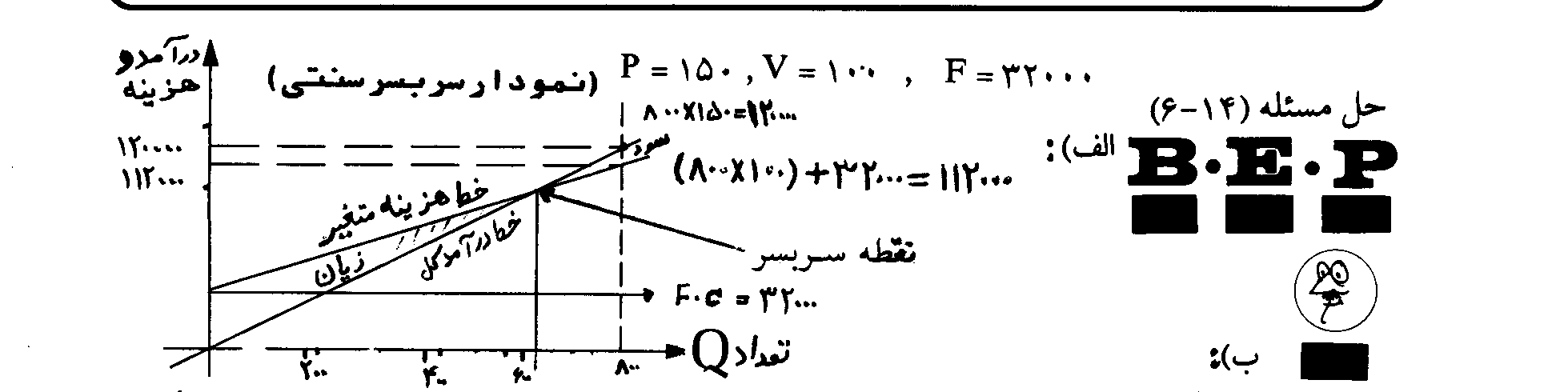 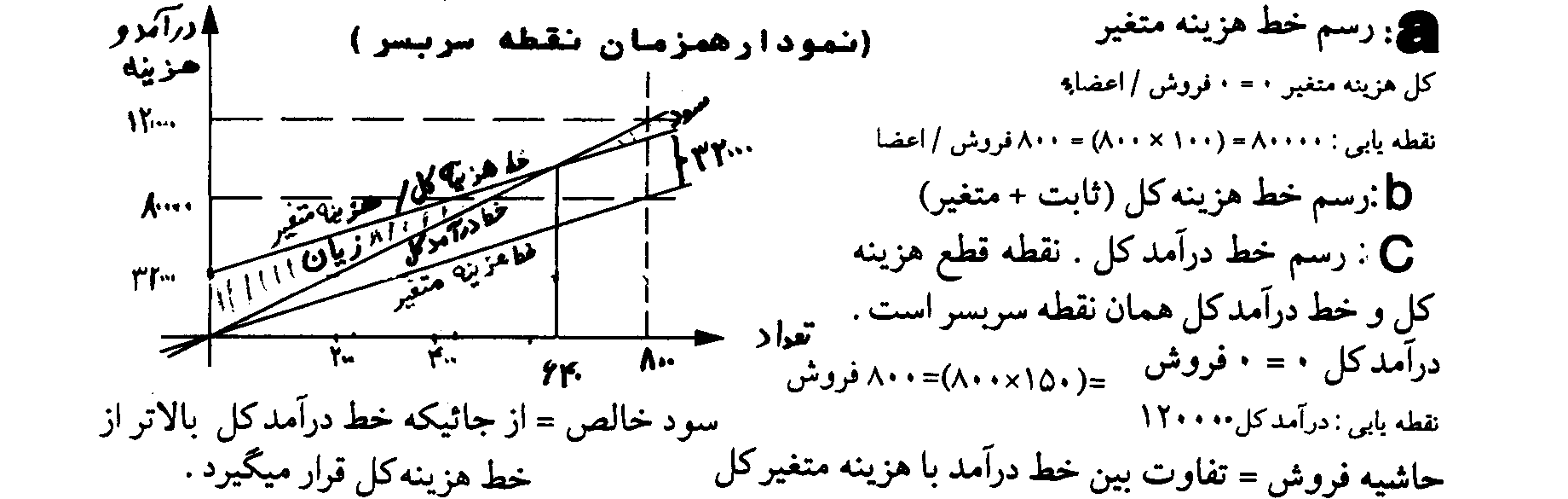 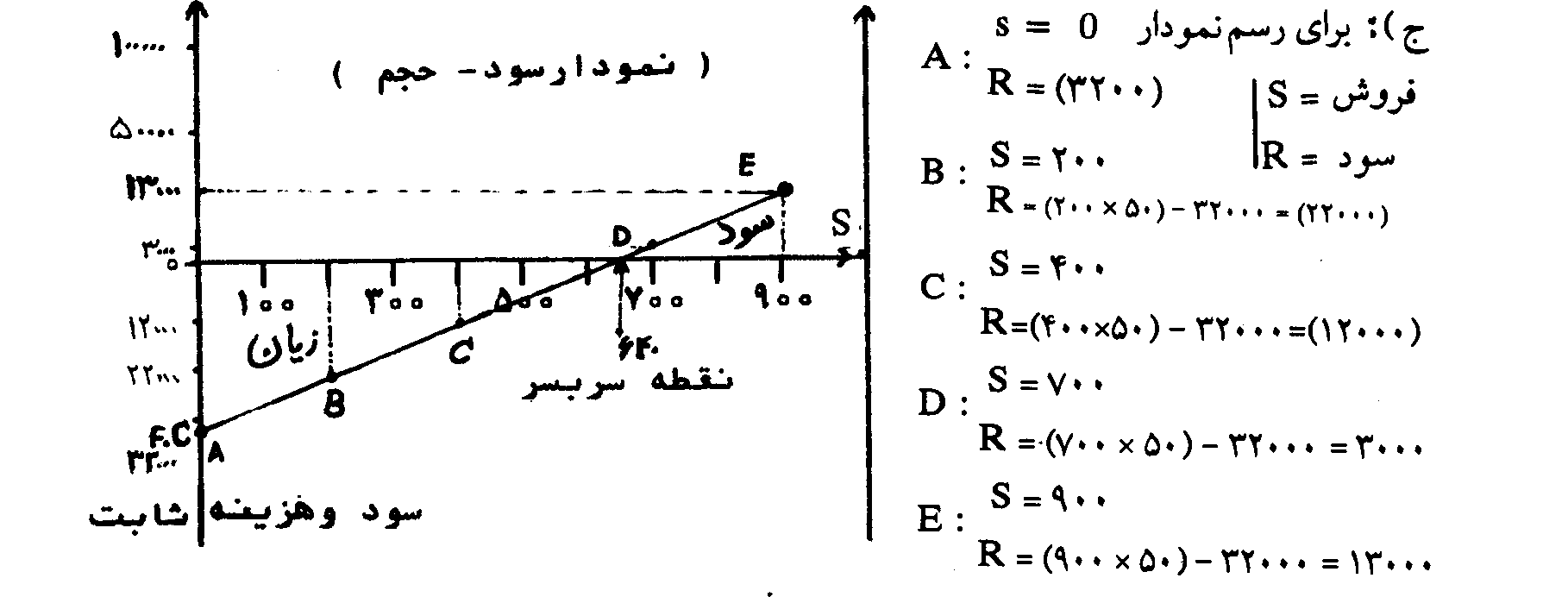 د)  :
با توجه به تعیین نقطه سربسر از سه روش (الف – ب – ج) نتیجه می گیریم که روش سنتی نقطه سربسر با عدم کارایی حاشیه فروش مواجه می باشد . از آنجائیکه انجمن با محدودیت روبرو بوده ، نمودار سود – حجم در این زمینه نمی تواند به عنوان تکنیک برتر شناخته شود . بنابراین نمودار همزمان نقطه سربسر می تواند مفید واقع شود . مطالعات و تحقیقات بیشتر در این زمینه را به خوانندگان عزیز وامی گذاریم .
حل مساله (15-6)
تعداد فروش در نقطه سربسر                          190000000  42000000 + 28000000 + 120000000
=                                                                   = Q
                                                                           600                   [(45 + 75 + 400) – 1120]
مبلغ فروش در نقطه سربسر                                                                        354667040 = 1120 × 316667
ب)                                 
 85119 = 316667 – 401786 = حاشیه ایمنی به تعداد 
 95332960 = 354667040 – 450000000 = حاشیه ایمنی به مبلغ
 185/21% = 100 × 85119 = درصد حاشیه ایمنی 
                                                                                     401786
ج) بررسی پیشنهاد اول :
 640 = 120 + 520 = V
نقطه سربسر بعد از قبول پیشنهاد اول 480 = 640 – 1120 = CM
 395833 = 190000000 = Q
                                                                                                                            480
سود قبل از مالیات در صورت قبول پیشنهاد اول 
41428736 = 190000000 – [ (2/1 × 401786) 480] = سود قبل از کسر میالیات
(51071600) = 190000000 – (491786 × 600) = سود قبل از مالیات فعلی
        (9642864) کاهش سود در صورت پیشنهاد اول

بررسی پیشنهاد دوم  :
در صد حاشیه سود فعلی               6/53% - 100 × 600 = %CM
                                                                                                                               1120                                            
افزایش در سود در صورت قبول پیشنهاد دوم 
 34180000 = 2000000 – 36180000 = (450000000× 6/52%) 15%
بررسی پیشنهاد سوم :
 190000000 – (520 × 482143) – [[401786×120%][(1120)(19% - 100%]]
سود خالص در صورت قبول پیشنهاد سوم                                                                                 45285680 =
سود خالص فعلی                                                                                                                    (51071600)
کاهش سود در صورت قبول پیشنهاد سوم                                                                                 (5785920)
با توجه به محاسبات فوق پیشنهاد دوم قابل قبول است .
حل مساله (16-6)
الف )                                                                           1952 = 8200000 = 5400000 + 2800000 = Q
                                                                                  4200             3800 – 8000

ب)                                                                                                          5/52% = 100 × 4200 = %CM
                                                                                                                        8000
 35619048 = 10500000 + 8200000 = S
                                                                                                                  5/52%
 4452= 8000 : 35619048

ج)                                     15000000=  10500000 =  سود بعد از کسر مالیات = سود قبل از کسر مالیات
                              7/0              (نرخ مالیات – 1)
 5524 = 8000 : 44190476 = 15000000 + 8200000 = S
                                                                                                                 5/52%
د)                                   57/28% = 20% = درصد سود بعد از کسر مالیات = درصد سود قبل از کسر مالیات 
                                                         70%              (نرخ مالیات – 1)
 34266611 = s        s 75/28% + 8200000 = S
                                                                                                                       5/52%
هـ)                                                         9000000 = 800000 + 8200000 = f ، 3000 = 800 – 3800 = V
سود بعد از سرمایه گذاری    11000000 = 9000000 – (5000 × 4000)    ،   5000 = 3000 – 8000 = CM
سود بدون سرمایه گذاری اضافی 8600000 = 8200000 – (4200 × 4000)
 2400000    افزایش در سود قبل از کسر مالیات بعد از انجام سرمایه گذاری قسمت هـ 
و)                                                                            10000000 = 1000000 + 9000000 = f   ،   3000 = V
بهای فروش               7200 = 90% × 8000 = p                       تعداد فروش        5200 = 130% × 4000 = Q
سود جدید         11840000 = 10000000-(4200×5200)= P.B.T              4200 = 3000 – 7200 = CM
سود قبلی              8600000
                            3240000                  افزایش در سود بعد از اعمال تغییرات قسمت «هـ» و «و»
حل مساله (17-6)
الف) کمیسیون خطوط هوایی                                                                    125000 = 10% × 1250000
         کمیسیون تاکسی سرویس ها                                                                30000 = 15% × 200000
         کمیسیون رزرو اطاق هتل                                                                  160000 = 20% × 800000
           درآمدهای عادی یکماهه                                                                315000
ب) افزایش خالص درآمد ماهانه                                    20000 = 30000 – 50000 = 40% × 125000
ج) هزینه اضافی                 140000 = 50000 + (10× 900000)                  50000 = 10% × 500000 
     درآمد اضافی                125000                                                            15000 = 15% × 100000
                                           15000     مازاد هزینه اضافی بردرآمد اضافی     60000 = 20% × 300000 
					              	                     125000             900000
د ) 
هزینه حقوق فرهودی                                                               140000 = 50000 + (10% × 900000)
درآمد اضافی نورده                                                                                    90000 = 10% × 900000
زیان نورده                                                                                                 50000
حل مساله (18-6)
30 = CM   و    6600000 = f   و    20 + 50 = V   و   100 = P
الف )                                                                                         22000000 = 100 × 220000 = 6600000 = Q
                                                                                                                                                      70 – 100
ب)                                                                                                          240000 = 600000 + 6600000 = Q
                                                                                                                                   30
 3000000 = 1200000 =   سود قبل از کسر مالیات
                                                                                 40%
ج)                                                                                                        320000 = 3000000 + 6600000 = Q
                                                                                                                                    30                            
د) ـــــــــــــــــــــــــــــــــــــــــــــــــــــــــــــــــــــــــــــــــــــــــــــــــــــــــــ             20 = 40% × 50
کاهش در هزینه متغیر تولید برای هر واحد                                                                                     2= 10% × 20
هزینه متغیر تولید هر واحد پس از کاهش در دستمزد مستقیم                                                           48= 2 – 50
کل هزینه های متغیر هر واحد                                                                                                      68 = 20 + 48
 1650000 = 25% × 6600000
کاهش در هزینه های ثابت                                                                                     165000 = 10% × 1650000
هزینه های ثابت پس از کاهش در دستمزد مستقیم                                         6435000 = 165000 – 6600000
 201094 = 6435000 = Q
                                                                                                                                                         68-100
	       بنابراین با کاهش در هزینه دستمزد ، نقطه سربسر کاهش می یابد .
حل مساله (19-6)
حل مساله (20-6)
حل مساله ( 021 6)
حل مساله (22-6)
پایان